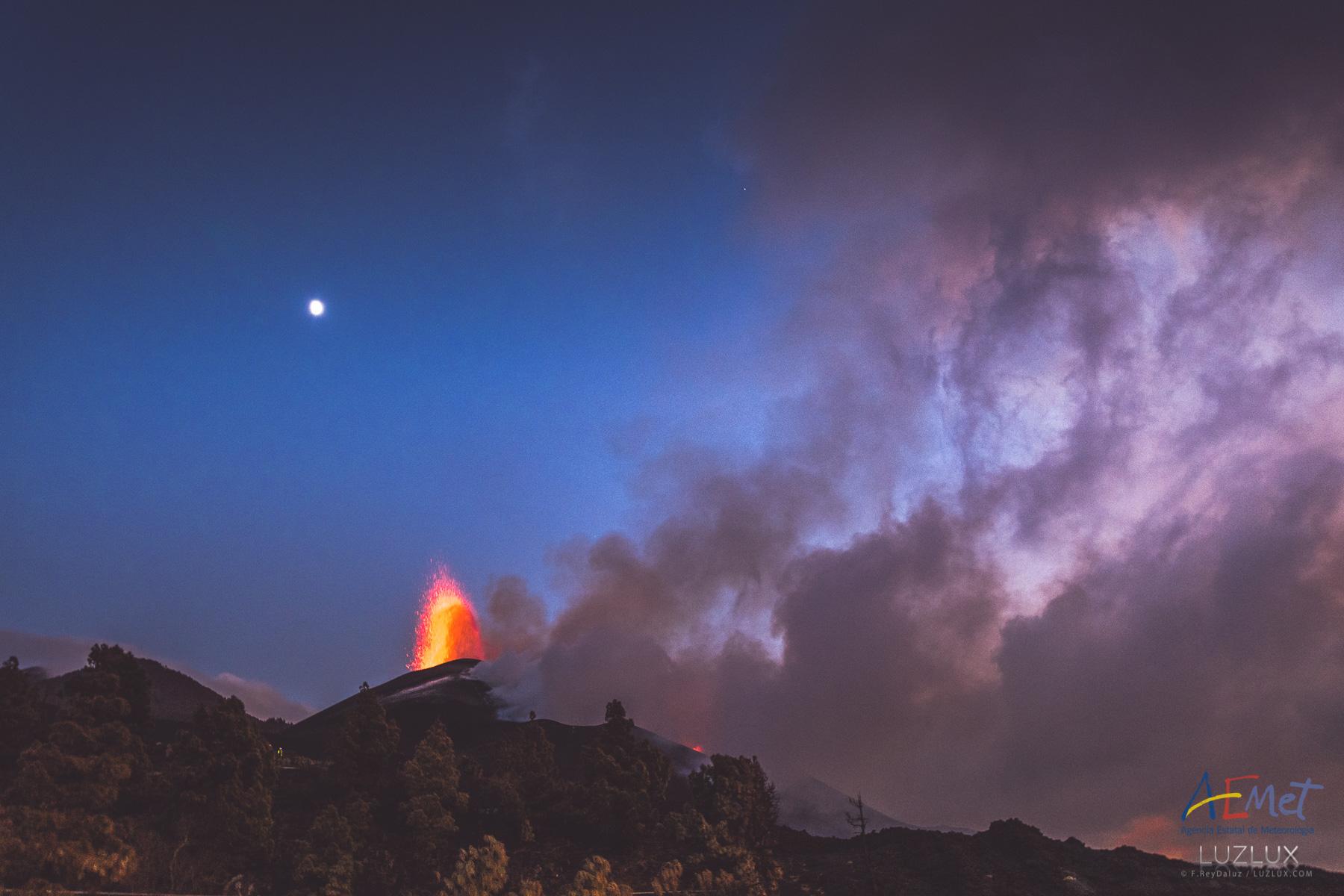 COCCON activities during the 2021 La Palma volcano eruption

N. Taquet, O. García, R. Campion, T. Boulesteix, W. Stremme,
C. Rivera, M. Grutter, A. Barreto, O. Álvarez, S. León-Luis, R. Ramos, 
V. Carreño, F. Almansa, F. Hase, T. Blumenstock
noemie@atmosfera.unam.mx, ogarciar@aemet.es
1
NDACC-IRWG/TCCON/COCCON Annual Meeting, 13 June 2023
La Palma Volcanic Eruption
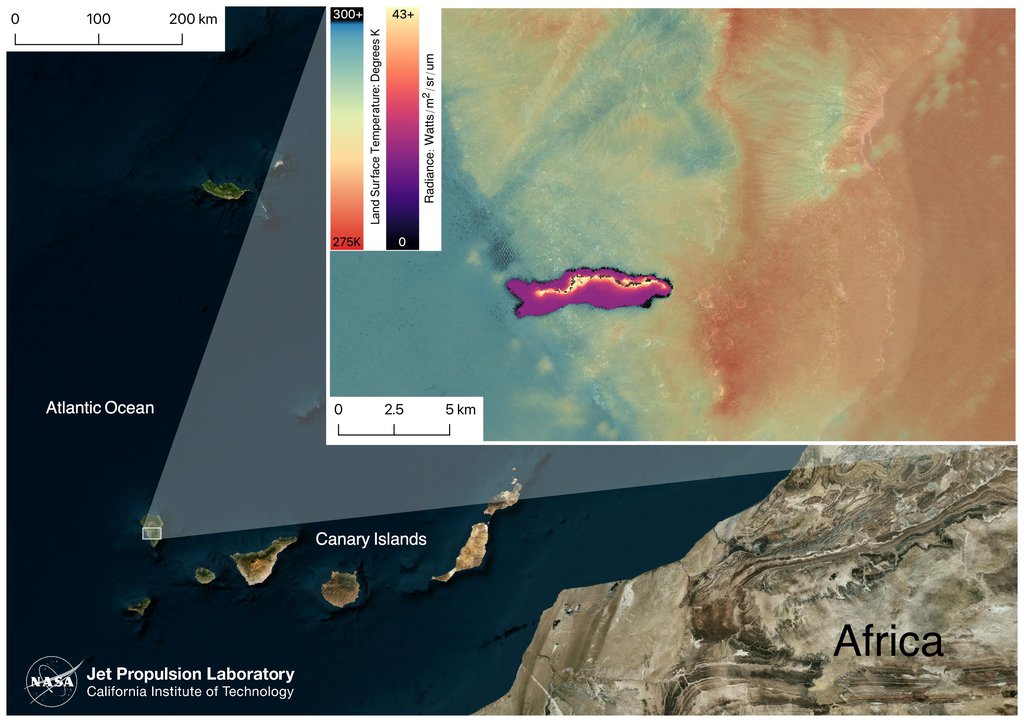 - Eruption period: Sept. 19 - Dec. 13, 2021 (85 days)
- Most recent subaerial eruption in 50 yr
- Volcanic explosivity index (VEI) of 3
- Lava flows covered more than 1.200 ha (infrastructures, towns, crops,...)
La Palma
Volcano
IZO
2
[Speaker Notes: The Volcanic Explosivity Index (VEI) is a scale that describes the size of explosive volcanic eruptions based on magnitude and intensity. The numerical scale (from 0 to 8) is a logarithmic scale, and is generally analogous to the Richter and other magnitude scales for the size of earthquakes.]
La Palma Volcanic Eruption
Total SO2 amount released: 1,84 Mt
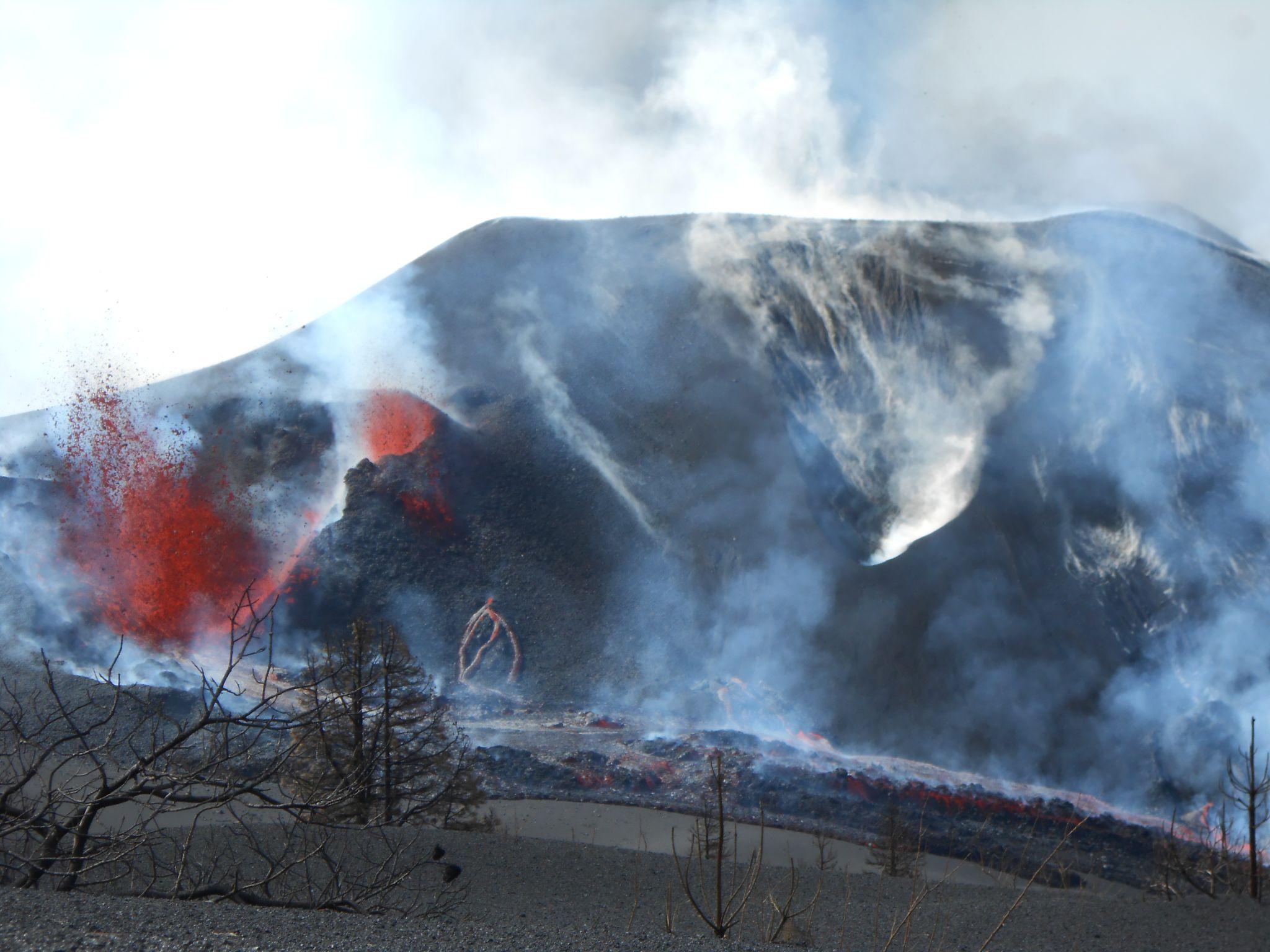 Phase I
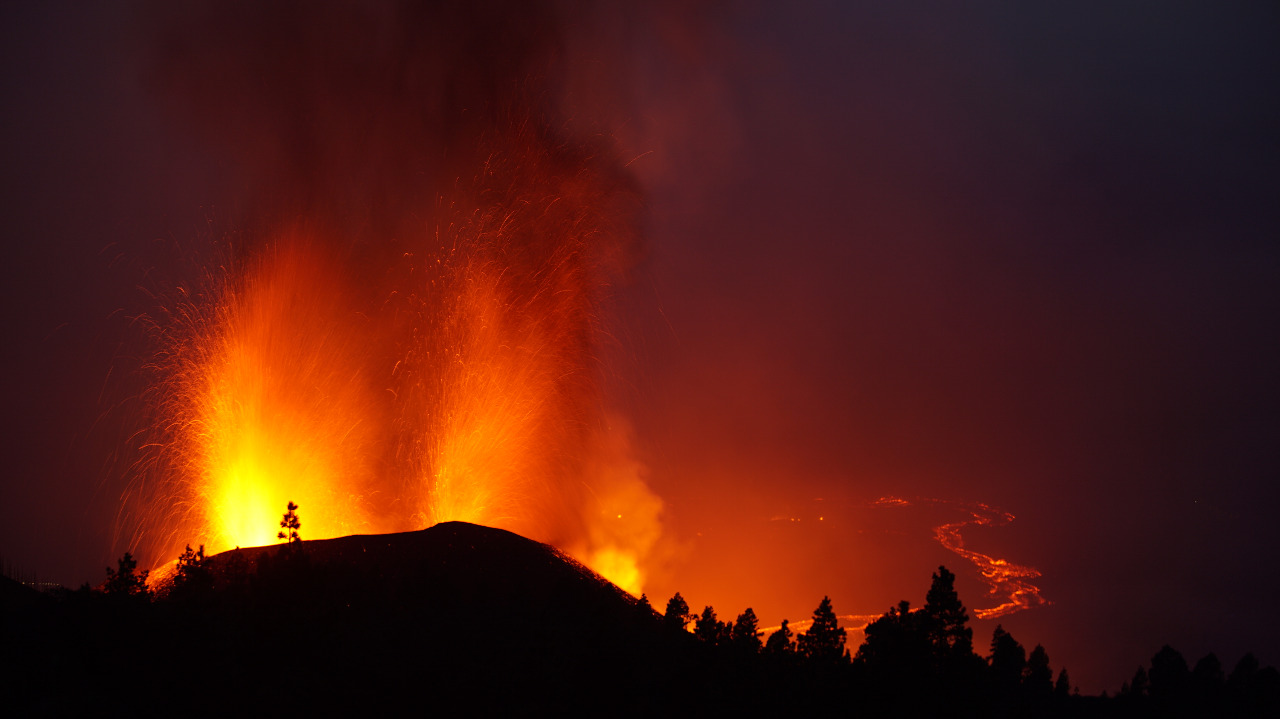 Phase II
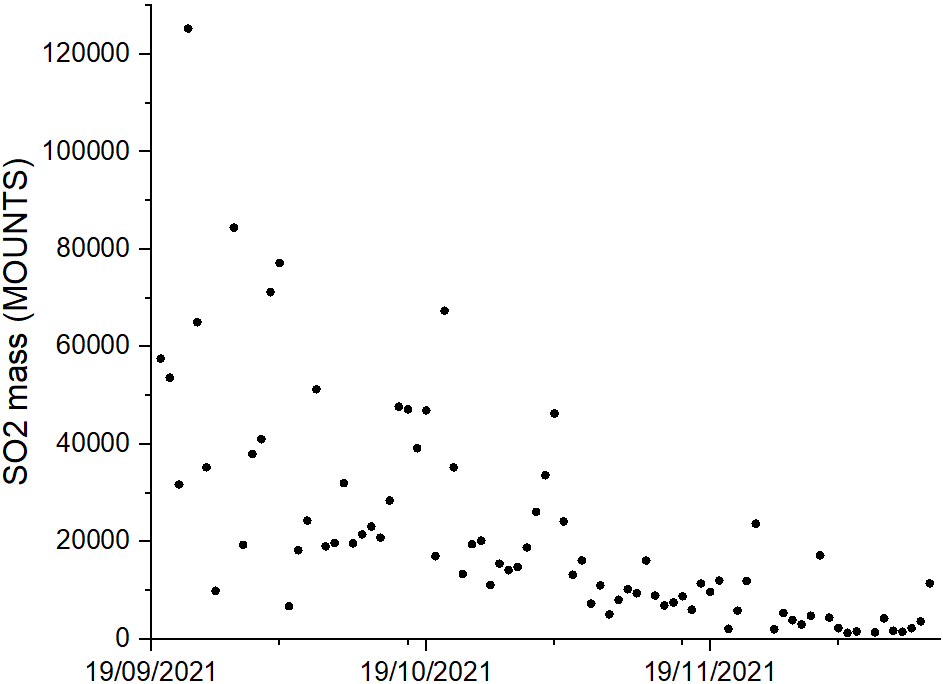 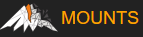 Phase I: alternating explosive and effusive activity, emissions at different vents.
Phase II: less energy in the volcanic system, intense effusive activity (more lava flows, less aerosol and gas emissions)
MOUNTS project
TROPOMI processing
Valade et al. (2019)
3
La Palma Volcanic Eruption
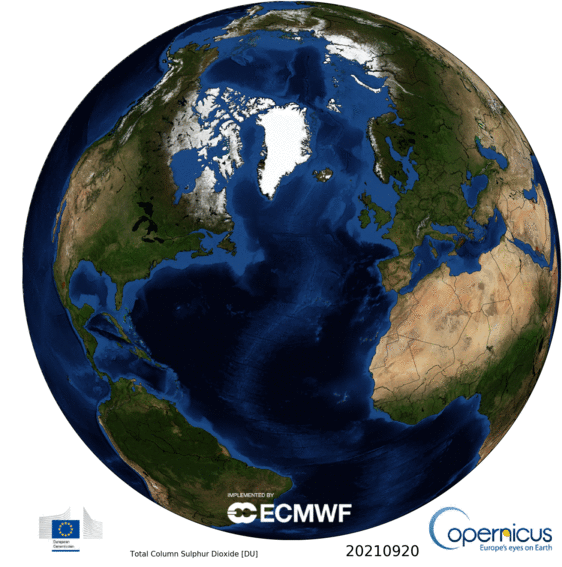 Transport to Europe, America and Africa in the middle troposphere
(aerosol and gas injection between 2-6 km)
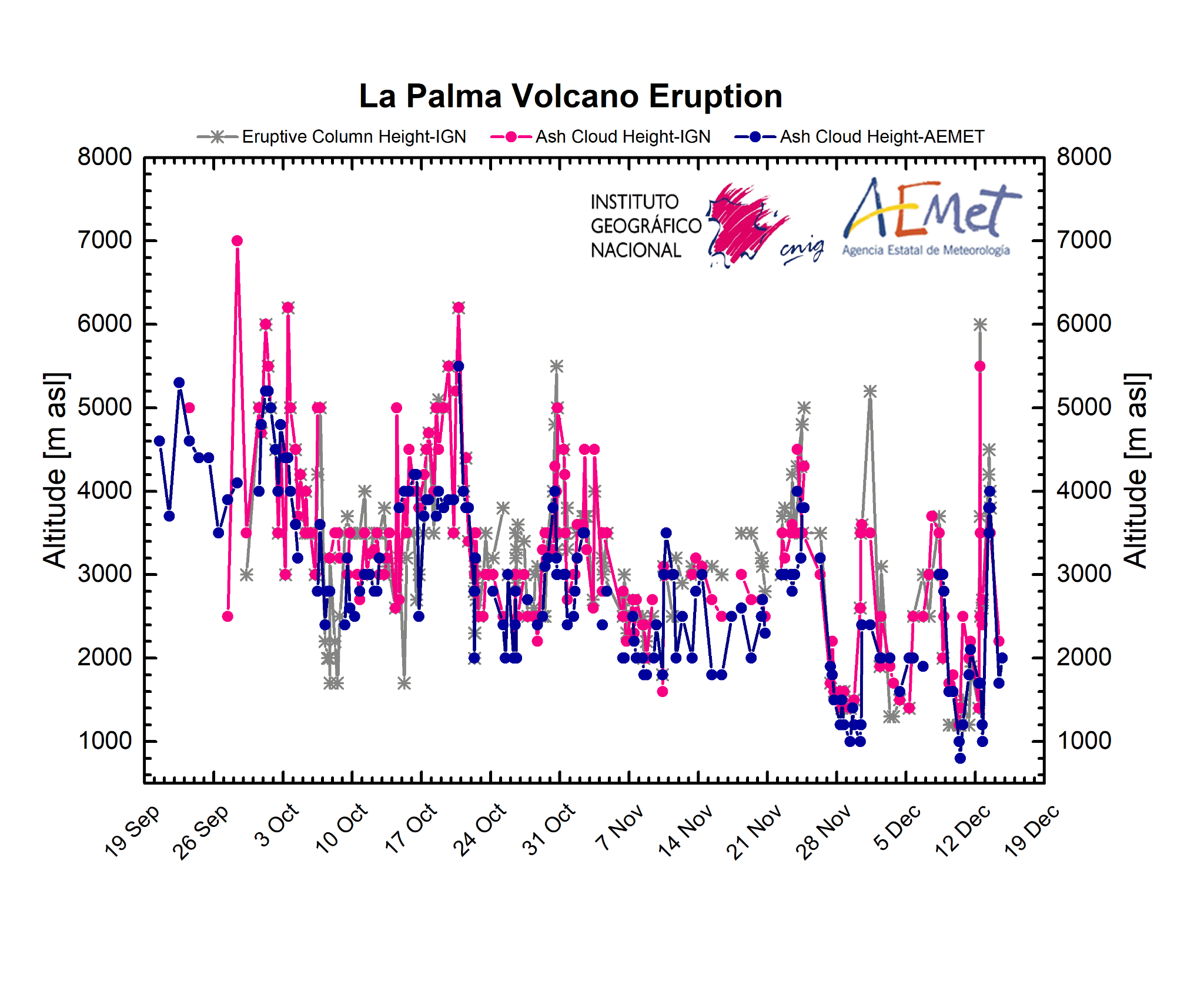 AEMet, CSIC and UNAM Deployment at La Palma
Roque de los Muchachos (2400 m): ARCADE Raman Lidar at Cherenkov Telecospe Array + Sun-photometer (AERONET)
El Paso (700 m): Prototype Vaisala CL61 ceilometer
Tazacorte (140 m): Surface SO2, O3, aerosols, MPL lidar (MPLNet+e-profile), all-sky cameras, ZEN radiometer, ash deposition, meteo
Airport (60 m): Vaisala CL51 ceilometer (e-profile), meteo
Fuencaliente (680 m): sun-lunar photometer (AERONET), CHM15k Luff ceilometer (e-profile), all-sky camera, EM27/SUN, DOAS (direct-sun)
Los Llanos (295 m): meteorological sondes
Angeles Alvariño (ship): low-cost air quality products
Mobile records: ash collection and multigas measurements (in collaboration with UNAM)
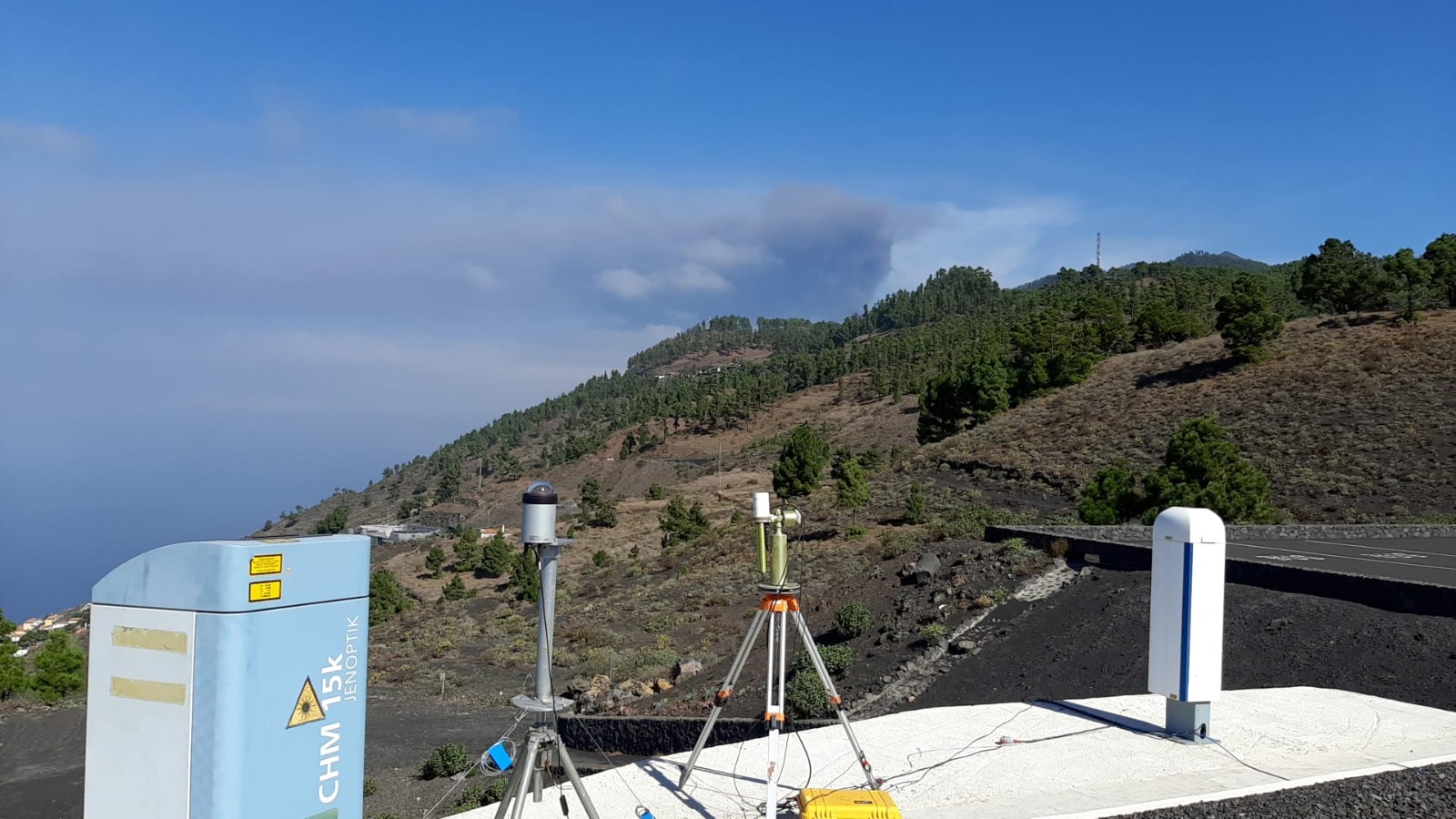 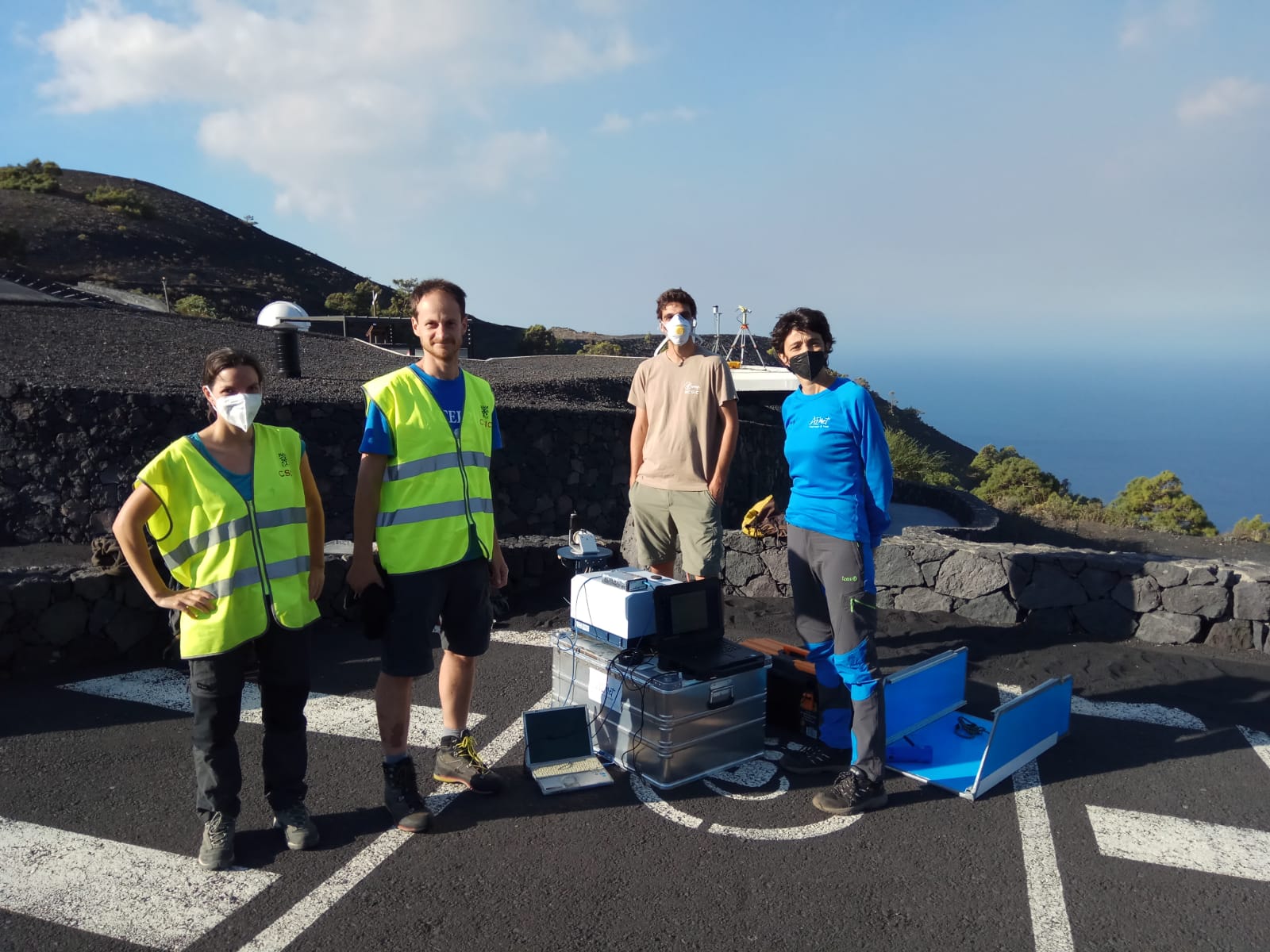 DOAS & EM27/SUN Measurements at FUE station
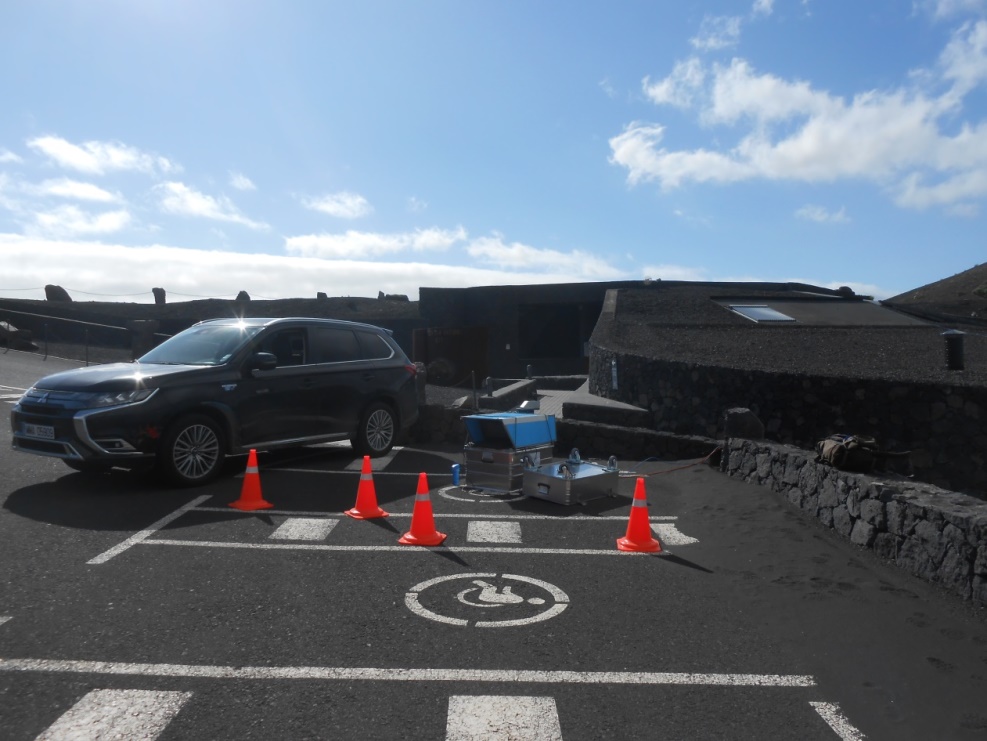 San Antonio (1677) volcano
visitors center, Fuencaliente
EM27/SUN:
Spectral range: (4000 - 11000 cm-1) 
Res: 0.5 cm-1 (OPD max: 1.8 cm)

DOAS: Model Avantes ULS 2048
Spectral range: 270-425 nm 
Res: 0.4 nm
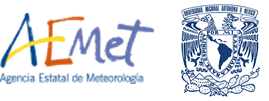 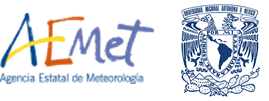 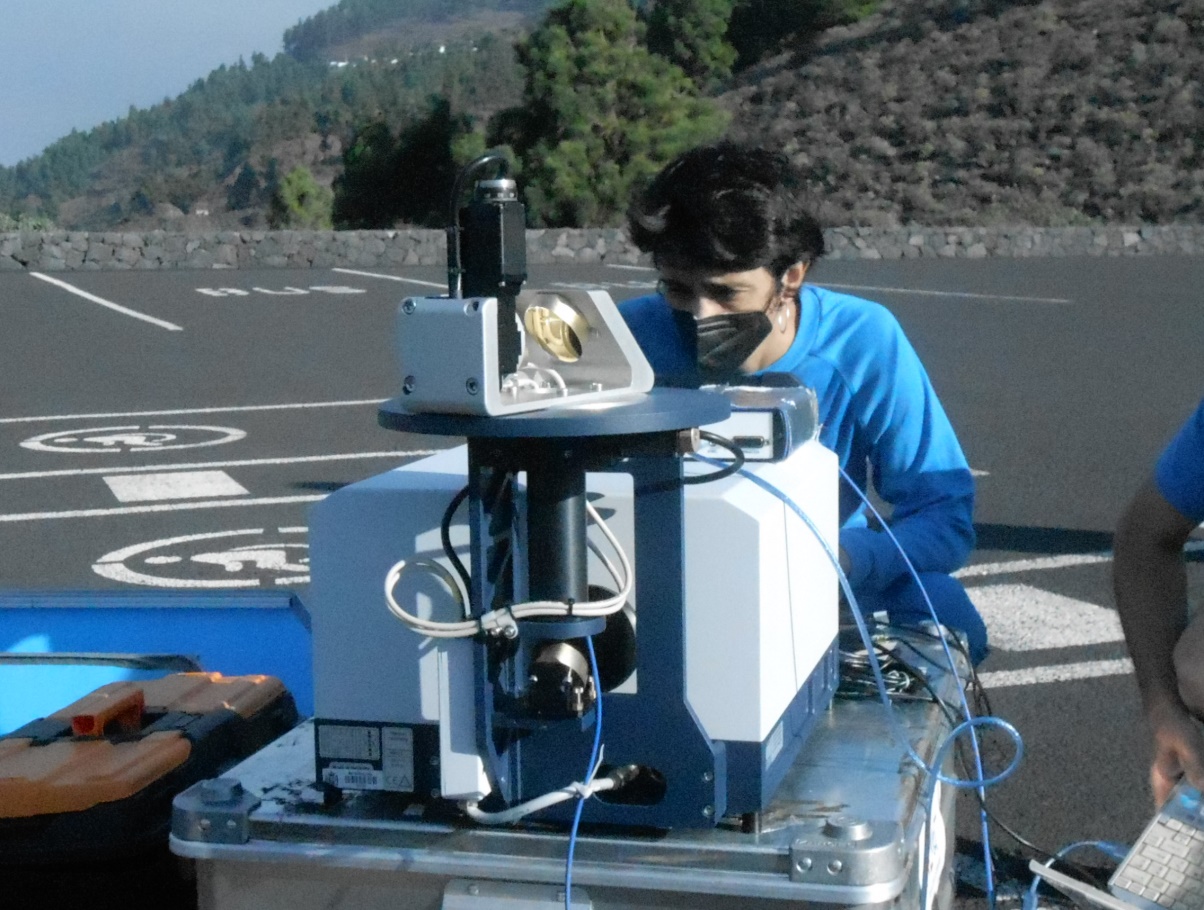 Volc. species: HCl, HF, CO2, CO and SO2
Measurement days: 
  DOAS: 33  (from 10/10 to 10/12 )
  EM27/SUN: 59 (from 25/09 to 14/12)
                      + 14 (post eruptive)
Days capturing volcanic plume: 21
DOAS &
Optical Fiber
6
DOAS Measurements and Data Processing
Measurements performed with MobileDOAS software (developed by BIRA-IASB)
Exposition Time:  Manually adjusted
Integration time: ~30 sec

QDOAS  processing:
Reference:  1 Measured spectrum  without volcanic signature & SZA close to 0.0
Settings:  Based on Butz et al. (2017)




  OClO, BrO (330.6–356.2) nm: too much noise

Conversion of Slant Col. to Vert. Col:
VC_SO2=SlC_SO2/ airmass
with airmass= 1/cos (SZA)
Example of SO2 fit from FUE DOAS solar absorption measurements
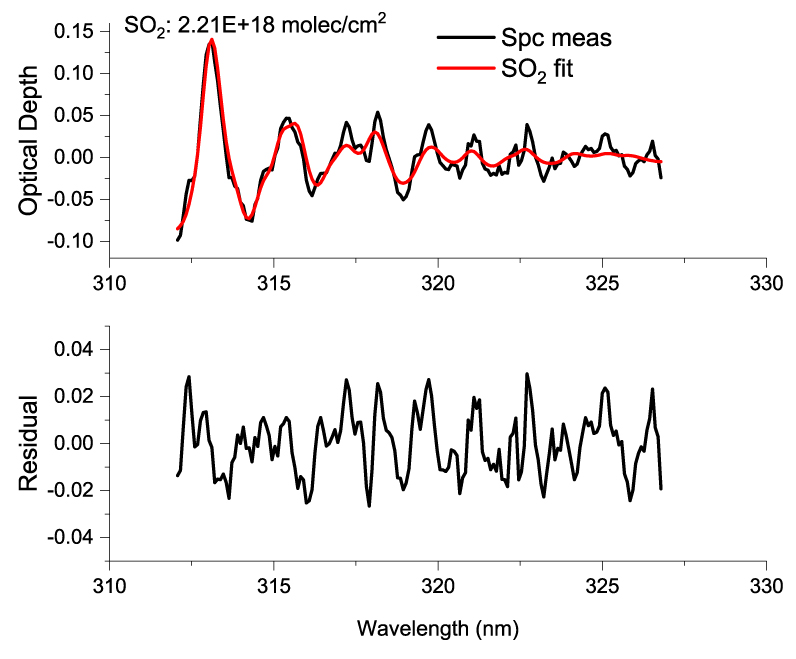 7
EM27/SUN Data Processing: HCl, HF, CO2, CO
Using PROFFAST v2.2 (Hit. 2020 Linelist)
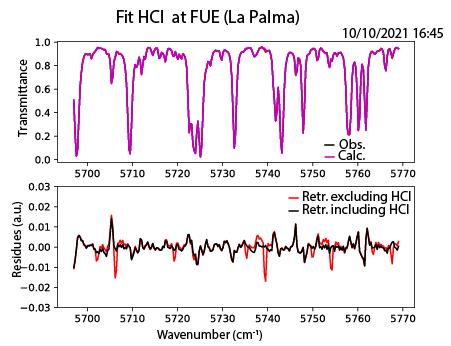 HCl & HF: 
*Butz et al., (2017) & Taquet et al., (2023)
Scaling of the lower troposphere (0.630 – 4.0 km) & background contribution neglected 
pT files and VMR a priori  from  MAPs files  GGG2014 
          (factor of 1.00065 with GGG2020)
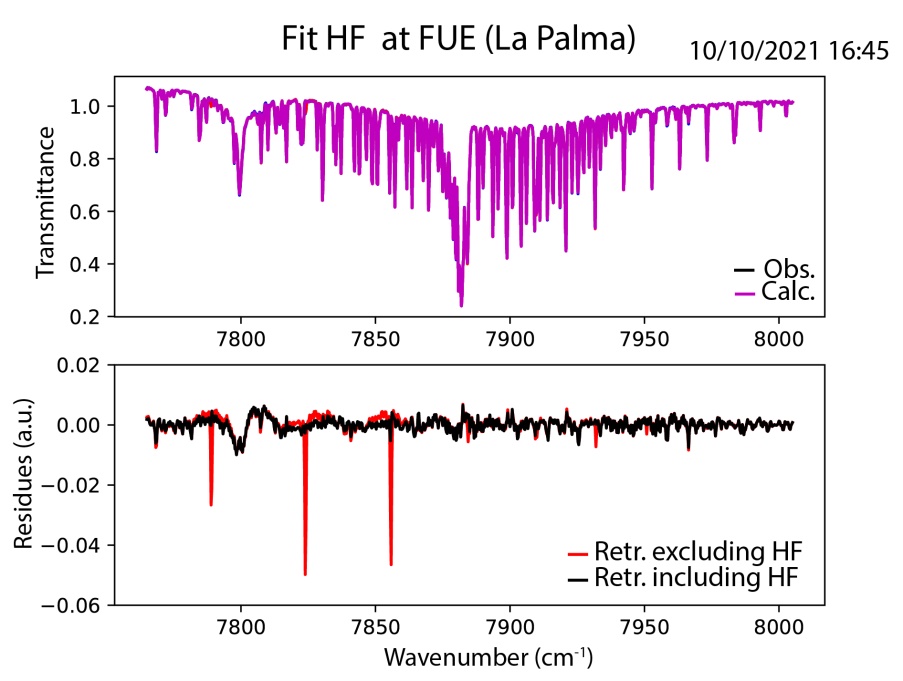 Volcanic CO2 & CO :
Retrieval with COCCON settings  + post-correction to remove the background contribution
8
Determination of Volcanic CO2 Columns
Daily selection of XCO2 data without volcanic contribution (XHCl < 0.002 ppm) 
Determination of a P function fitting the selected spectra
Similar approach for volcanic CO columns
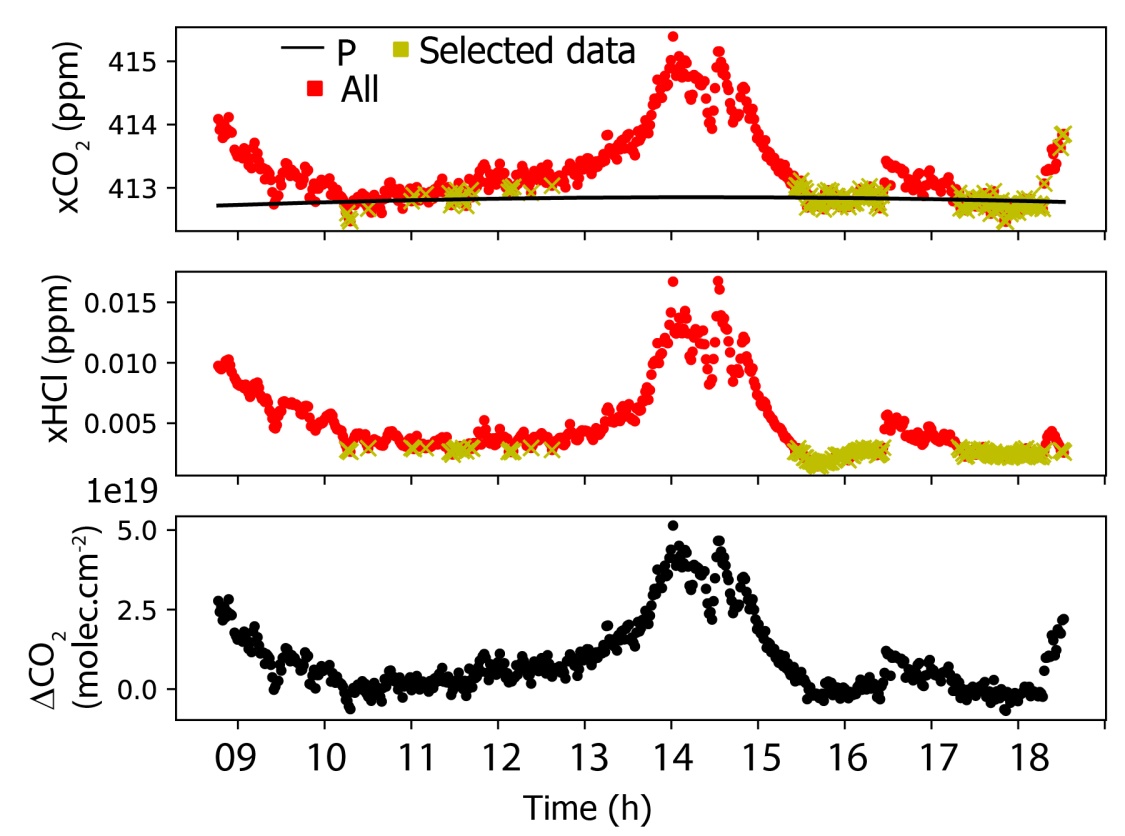 When IZO data exists: Use of XCO2 IZO to refine the P function
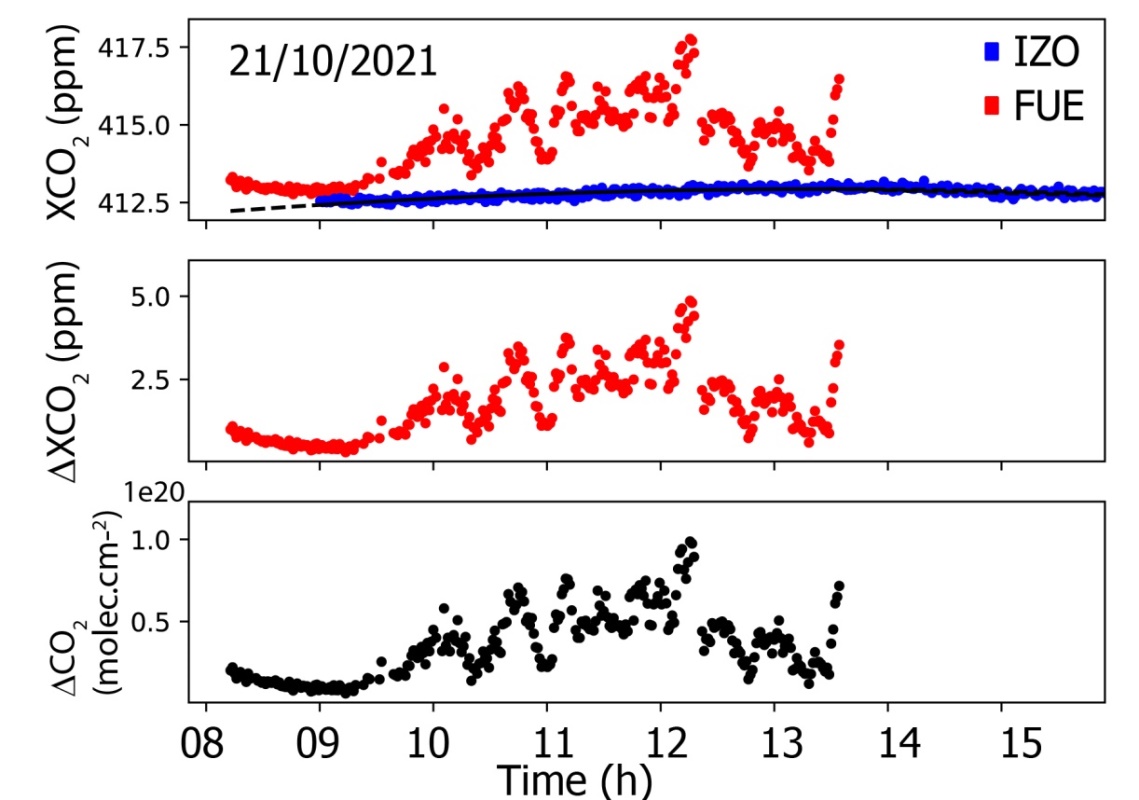 (3)  Determination of Volcanic CO2 VCD:

ΔXCO2=XCO2–P 
CO2VOLC=ΔXCO2 . [O2]/0.20942
9
Based on Butz et al. (2017)
Examples of Volcanic Plume Detection at FUE and IZO
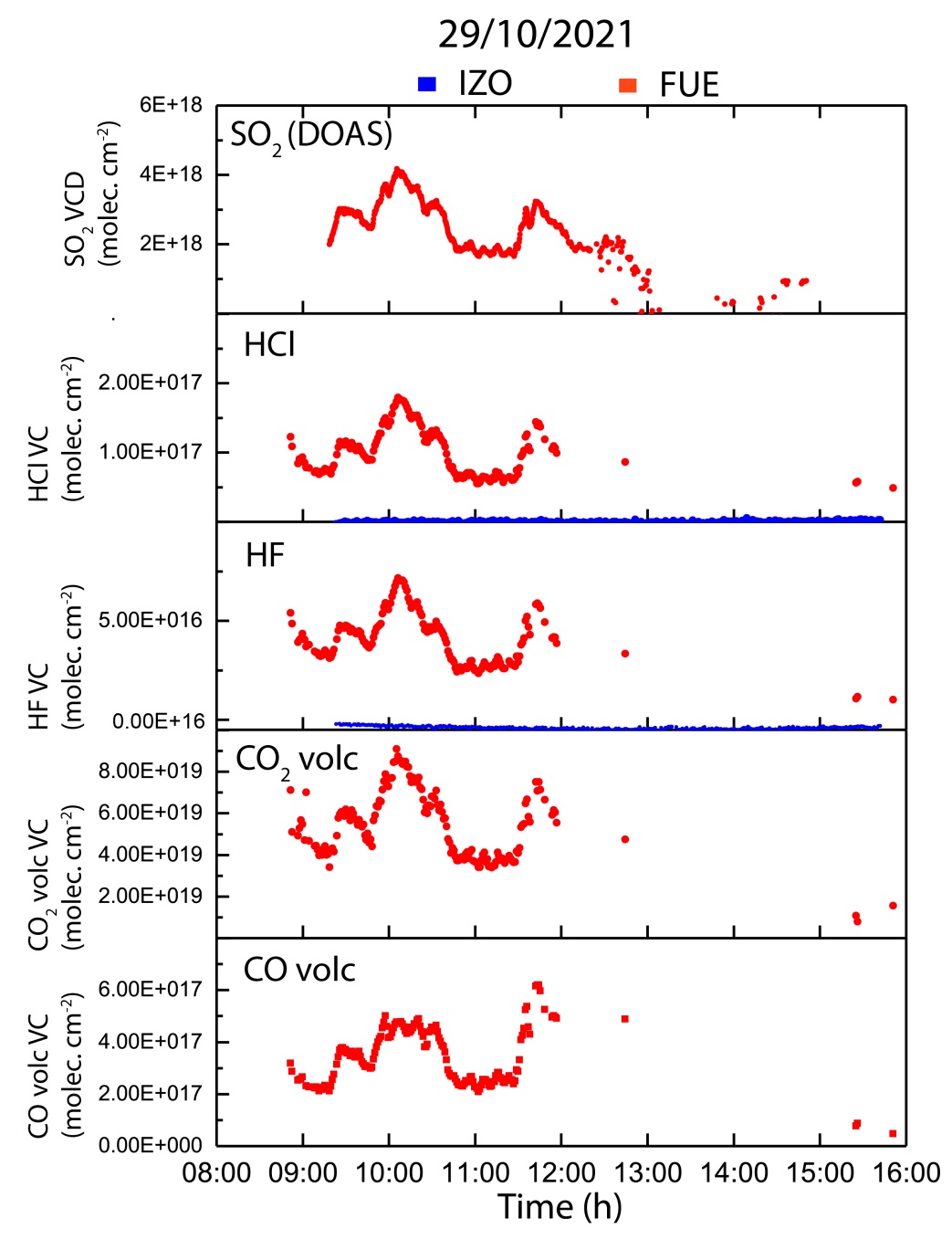 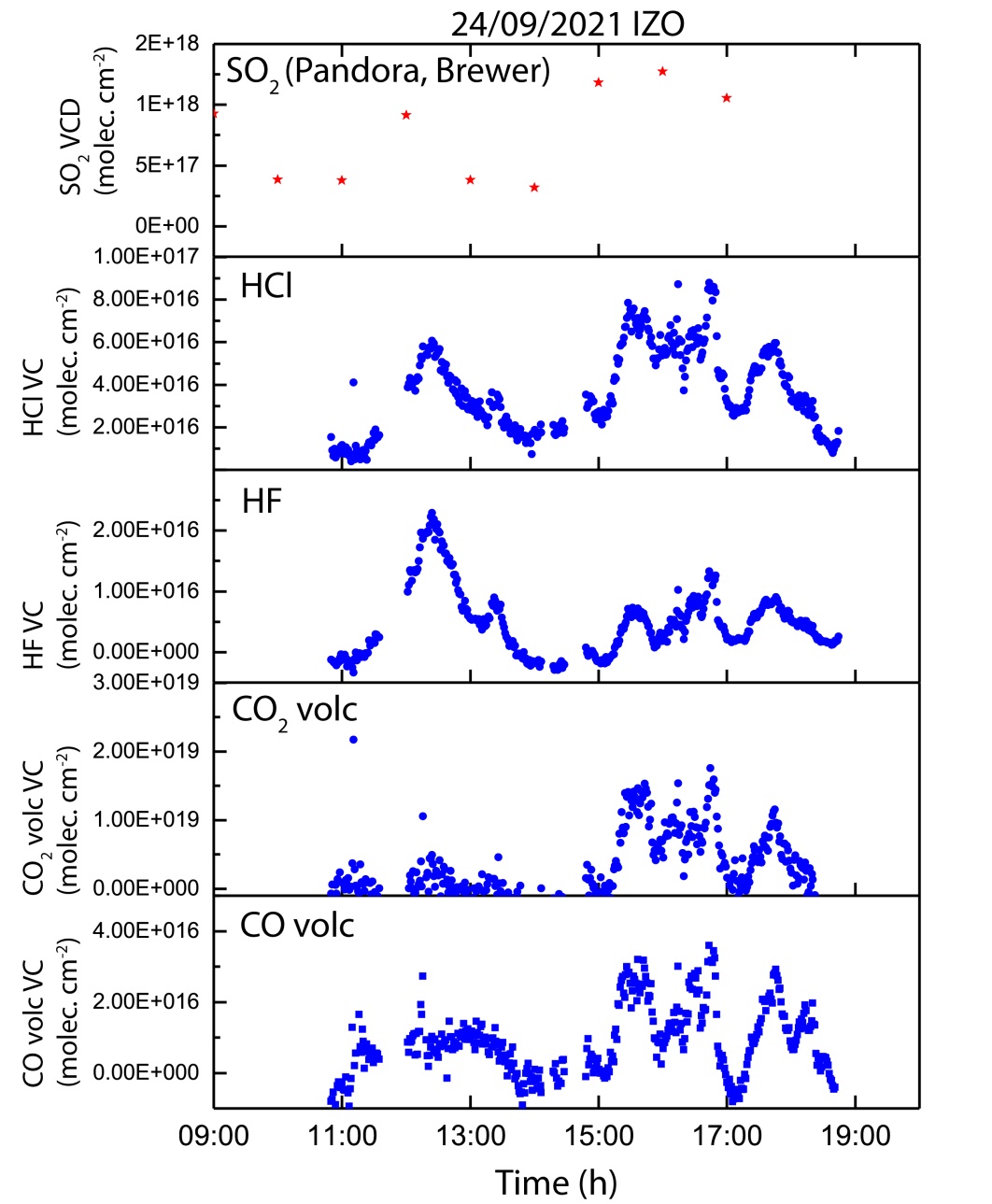 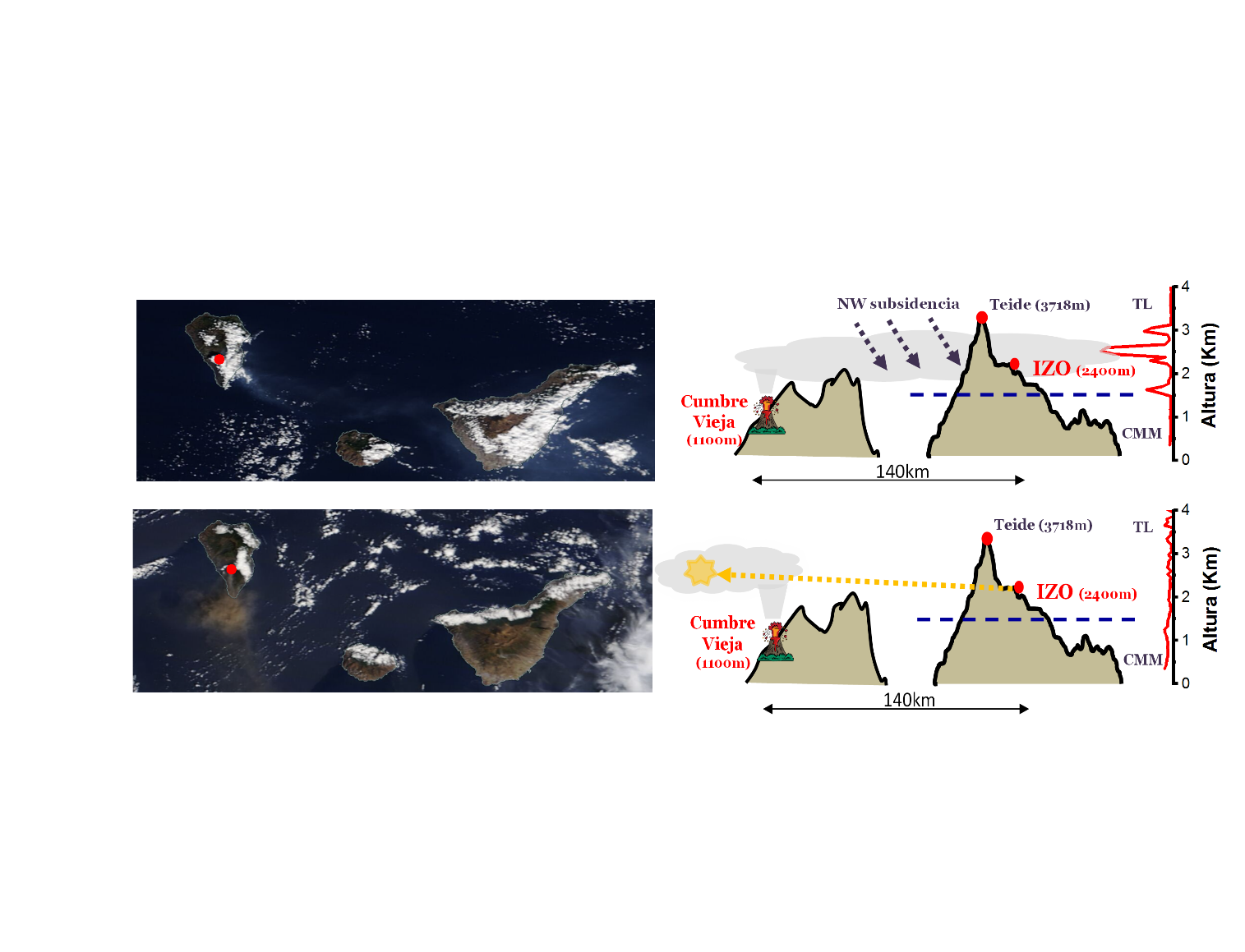 140km
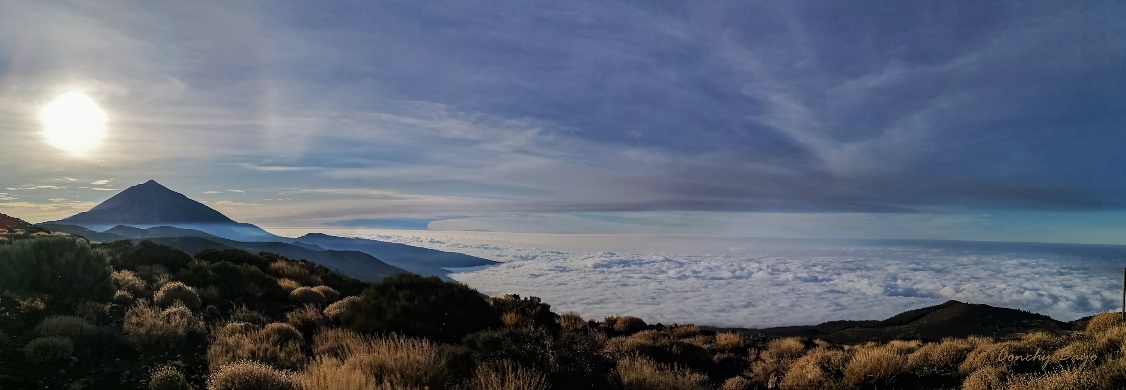 (At IZO: Days capturing volcanic plume: 9
+ EM27 measurements: 4)
10
Volcanic Columns at FUE and IZO: SO2, HCl, HF, CO2, CO
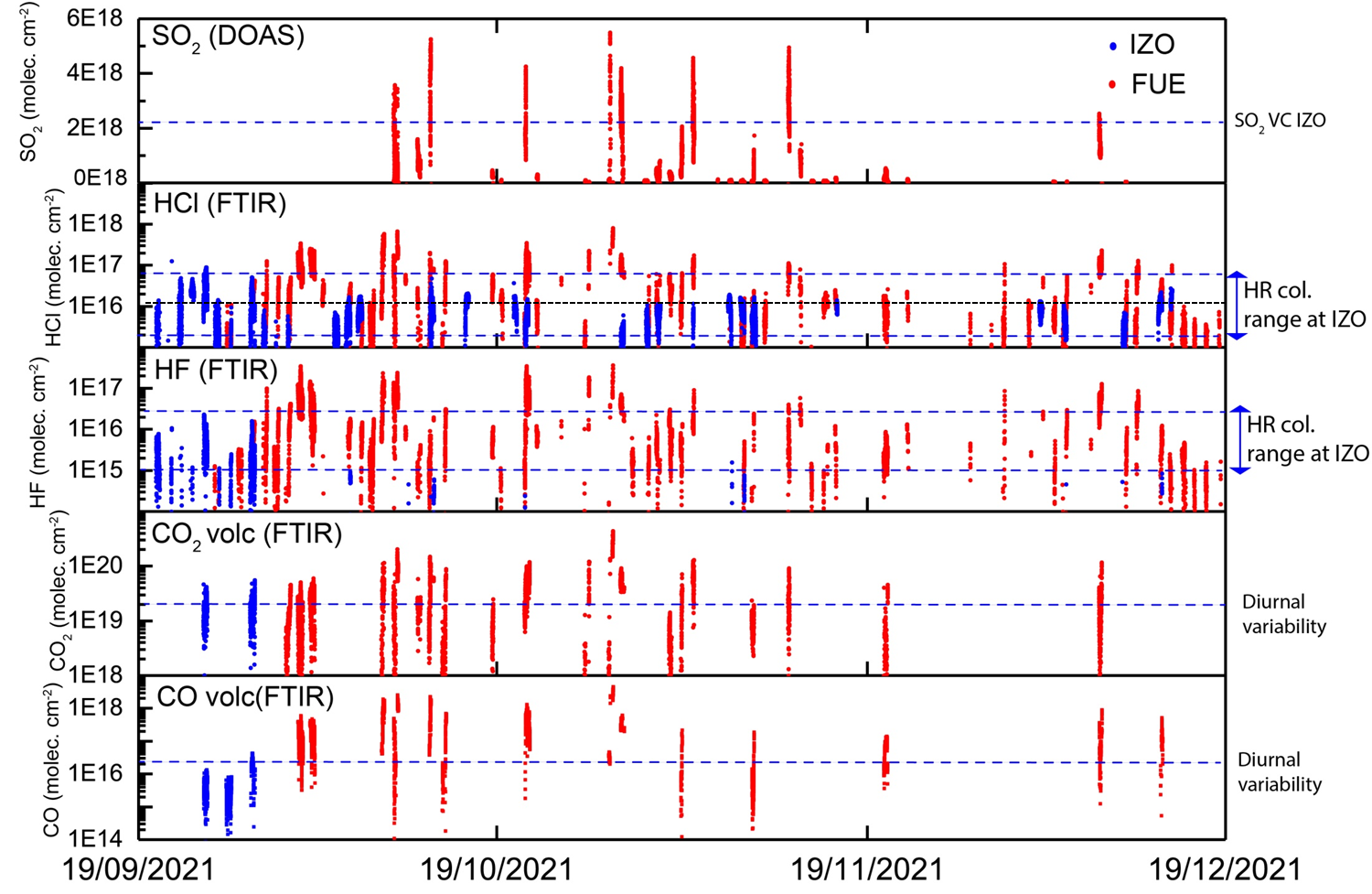 FTIR=EM27/SUN
11
Volcanic IFS 125HR Columns at IZO: SO2, HF, HCl, CO
Similar results as Popocatépetl volcano (Taquet et al., 2019)
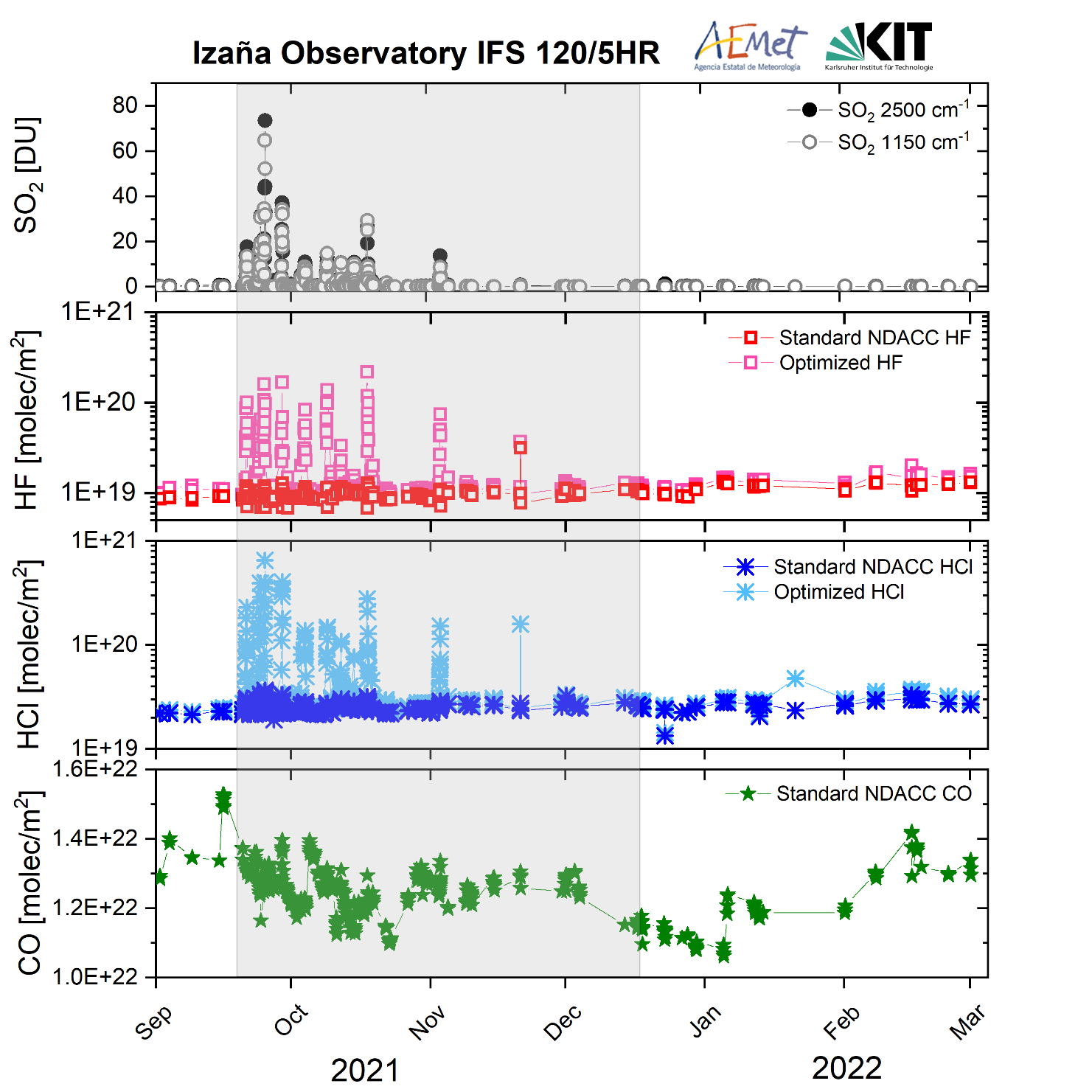 PROFFIT – 2022
(Standard NDACC and optimized products) 

Days capturing volcanic plume: 9
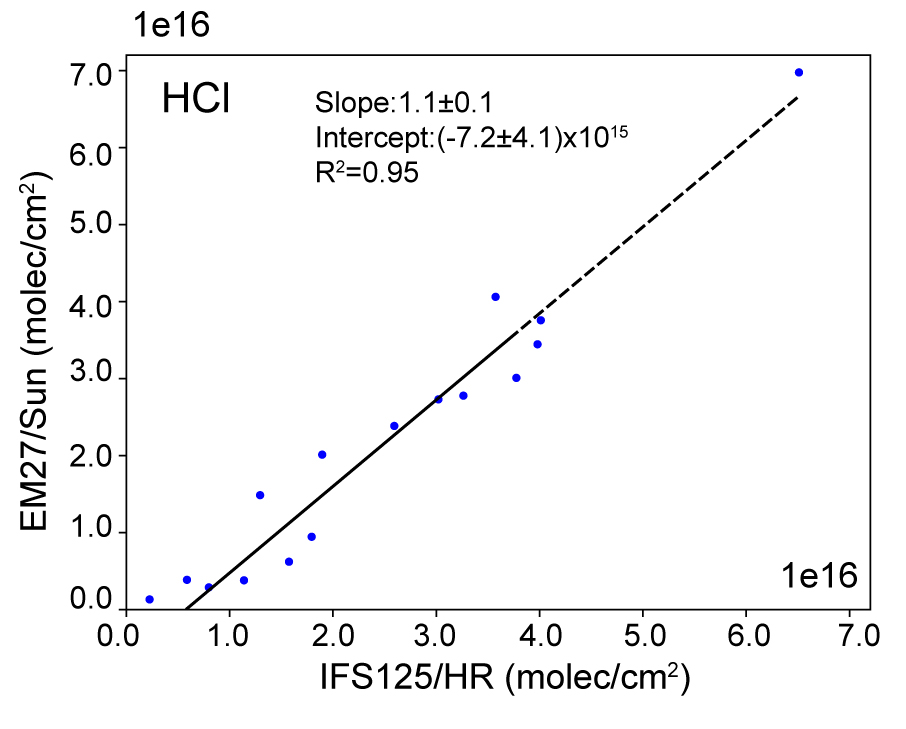 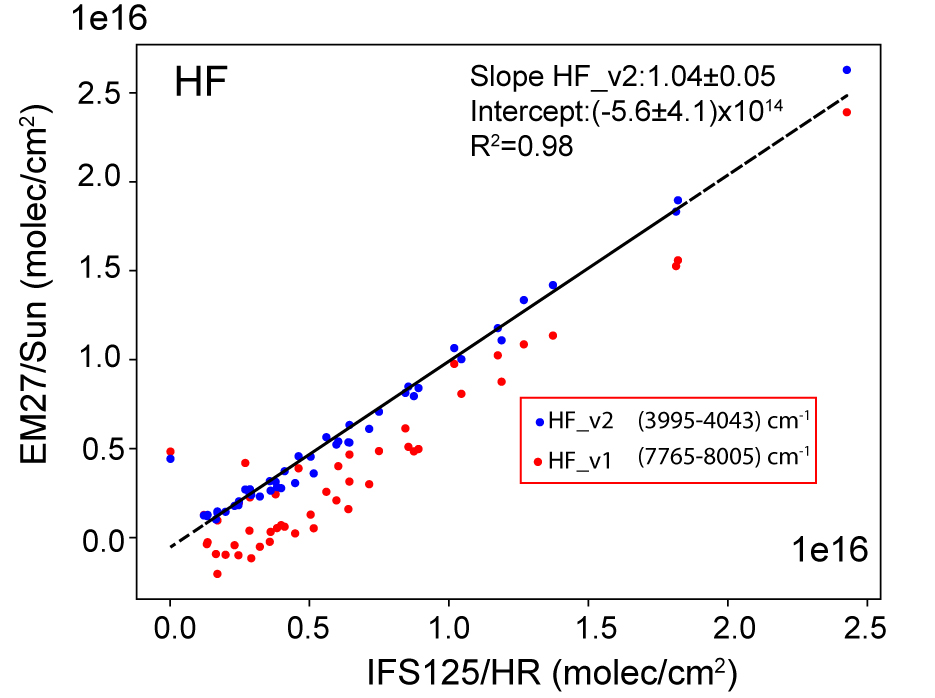 Calculation of Ratios from Daily Correlation Plots
CO2volc/SO2
HCl/SO2
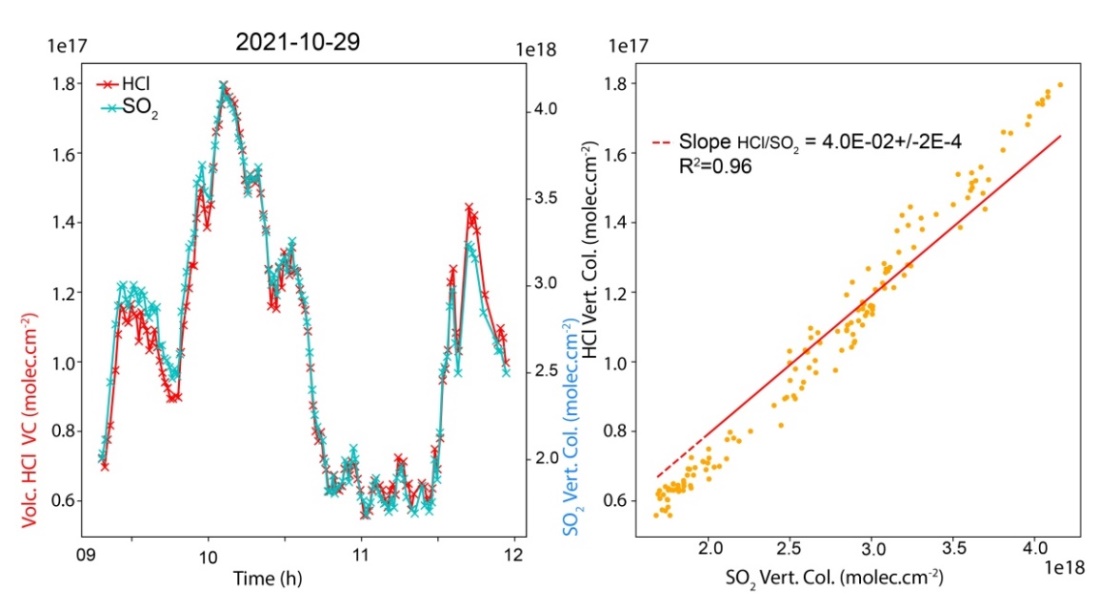 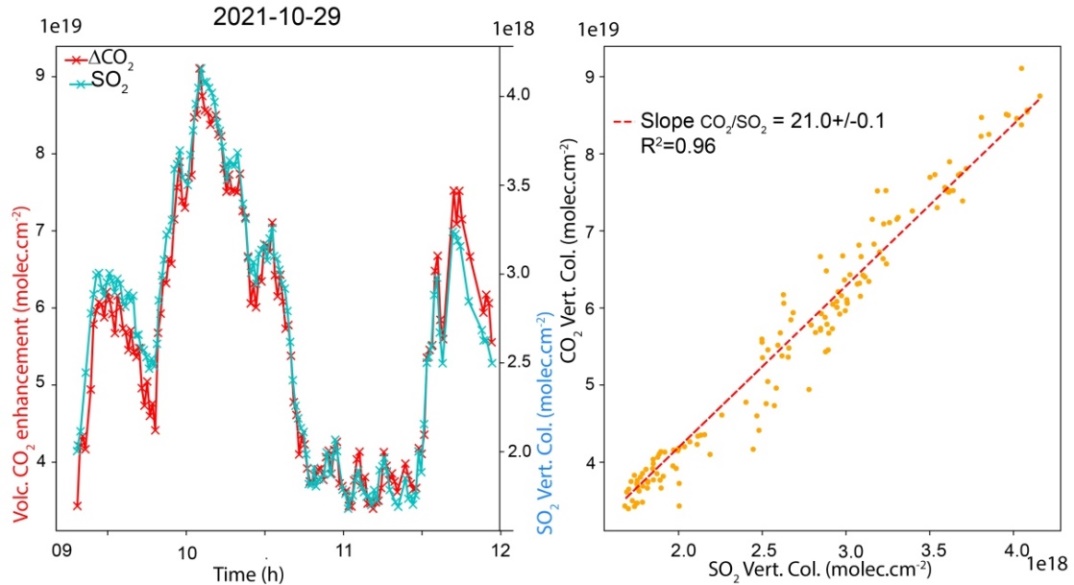 HF/SO2
COvolc/CO2volc
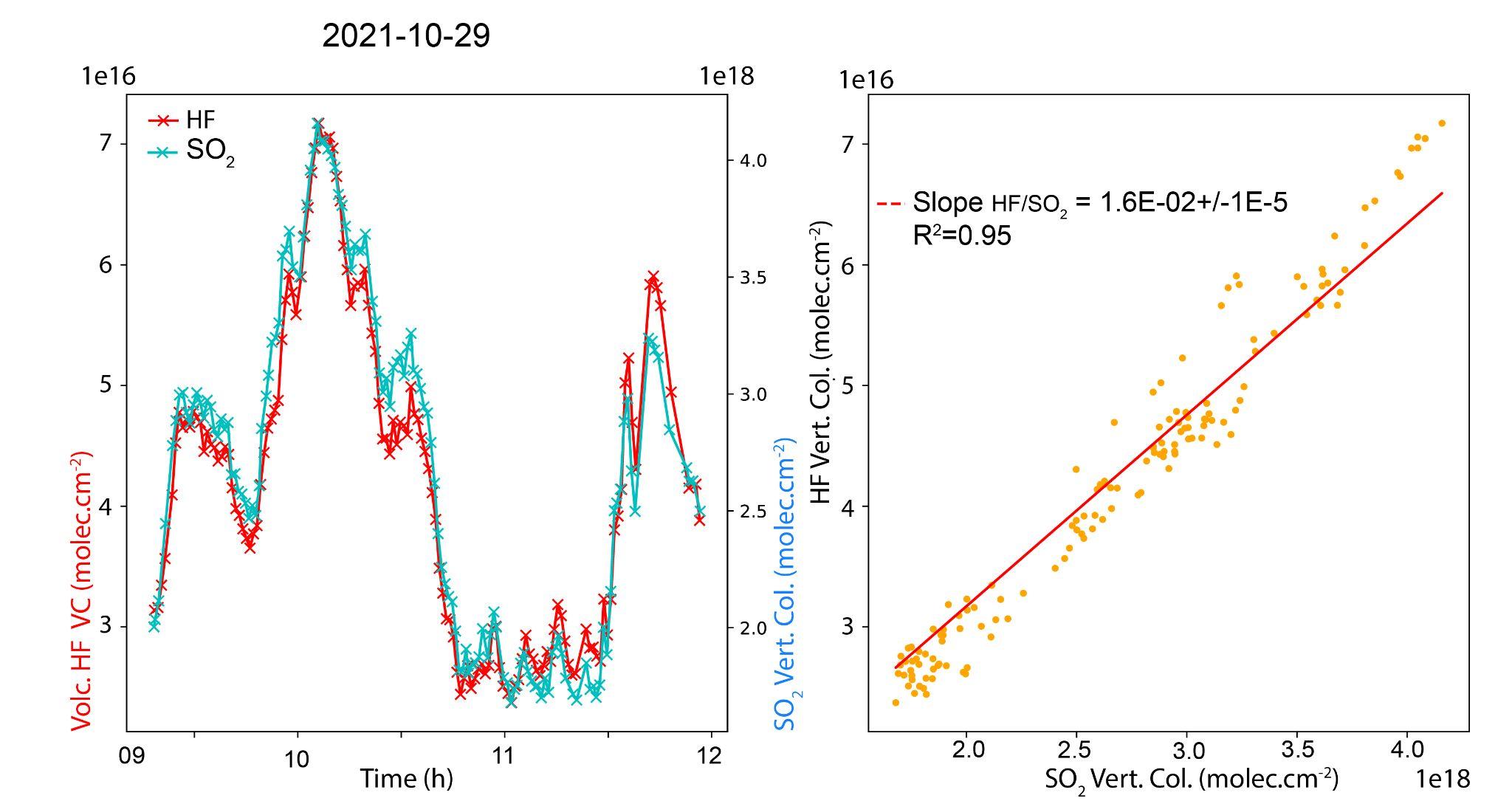 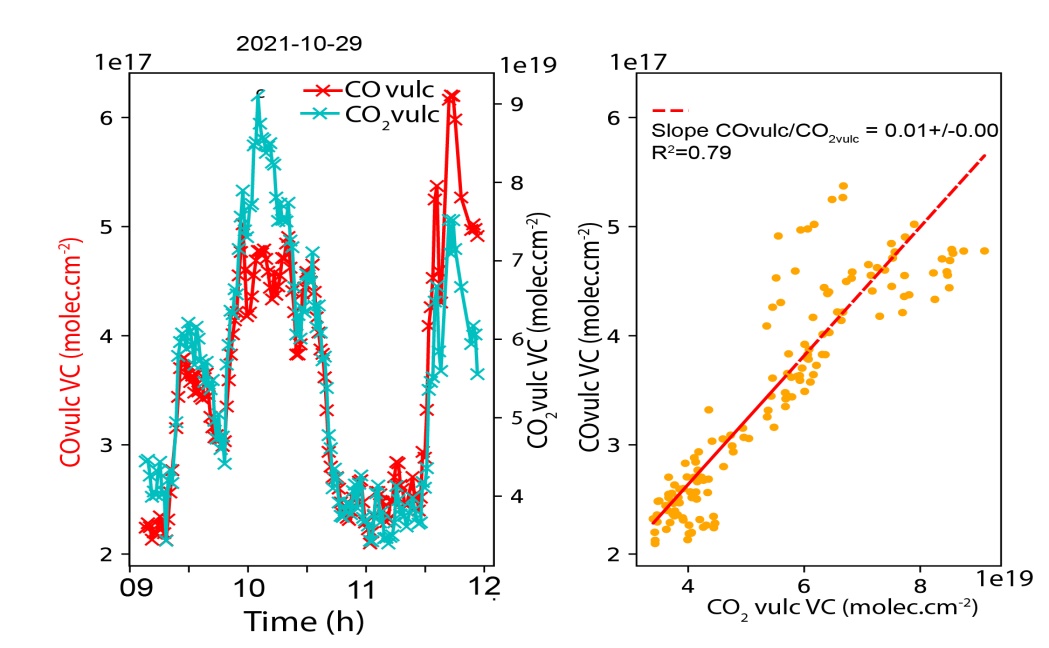 13
Variability of the Volcanic Gas Ratios
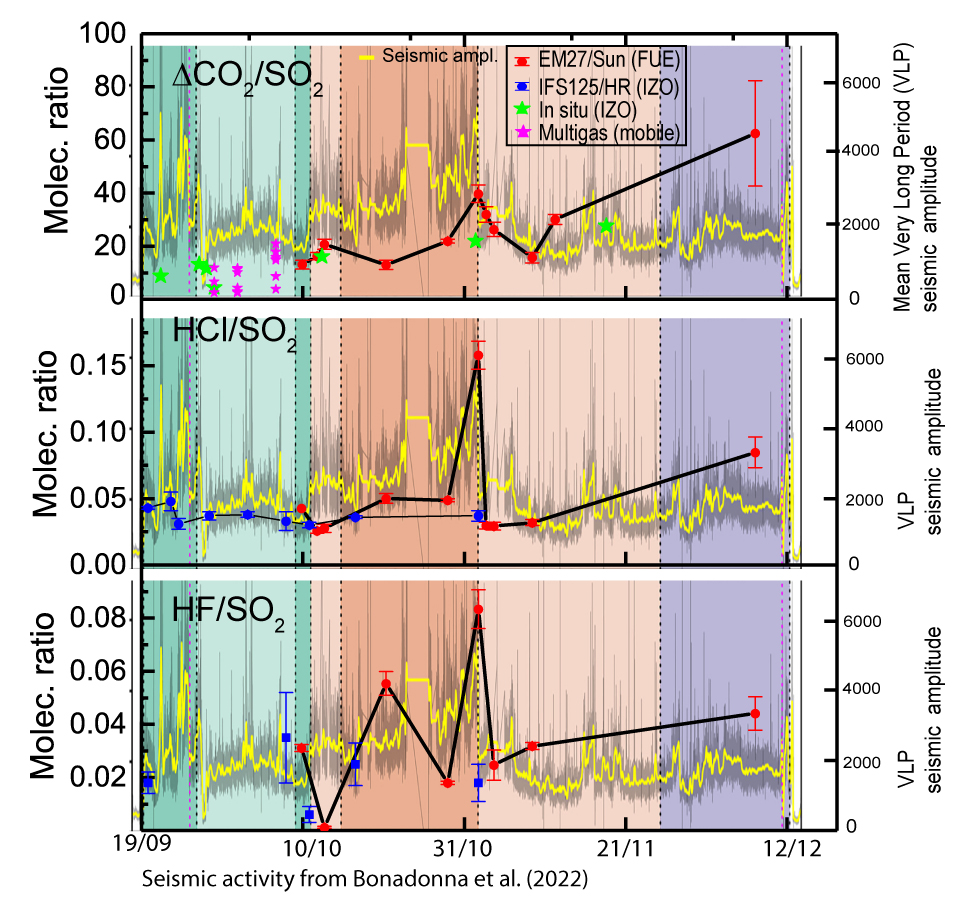 Consistency between ratios from EM27/SUN at FUE and IFS125/HR at IZO during the eruption.

Volcanic gas ratios (DCO2/SO2, HCl/SO2, HF/SO2) showed a relationship with a seismic proxy for volcanic activity.

Estimation of Halogen & CO2 emissions during the eruption:
	Total SO2 amount released: 1.84 Mt
	HCl/SO2 mean mass ratio = 0.03+/-0.02 
	HF/SO2 mean mass ratio = 0.011+/-0.007 
	CO2/SO2 mean mass ratio= 16 +/-6 
	Total HCl emissions: 0.055+/-0.040 Mt
	Total HF emissions: 0.021+/0.014 Mt
	Total CO2 emissions: 29+/-11 Mt
	(Mexico city CO2 emissions ~60Mt /year)
14
Aerosol Retrievals from EM27/SUN
See poster COCCON-Spain: Towards an Integrated Greenhouse Gas Observation System in Spain
Álvarez et al., submitted to AMTD, 2023
Aerosol products can be used as proxy for atmospheric chemistry
Long (3 years) Spectral AOD retrievals at IZO 
Validation with co-located AERONET AOD for 870, 1020, 1640 nm (R>0.95, positive bias 1.0-2.5%)
Spectral Aerosol Optical Depth (AOD)
8 Micro-Windows (very high solar transmission) and continous Langley-plot Calibration at IZO
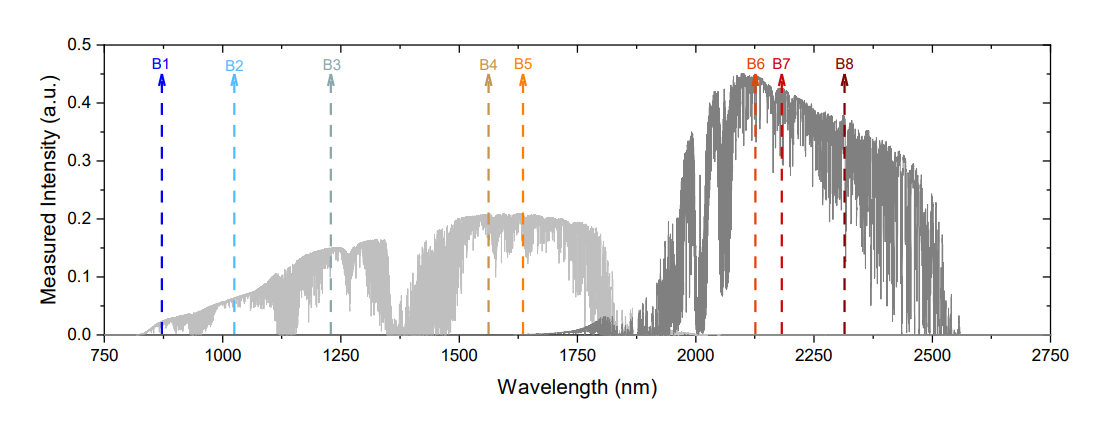 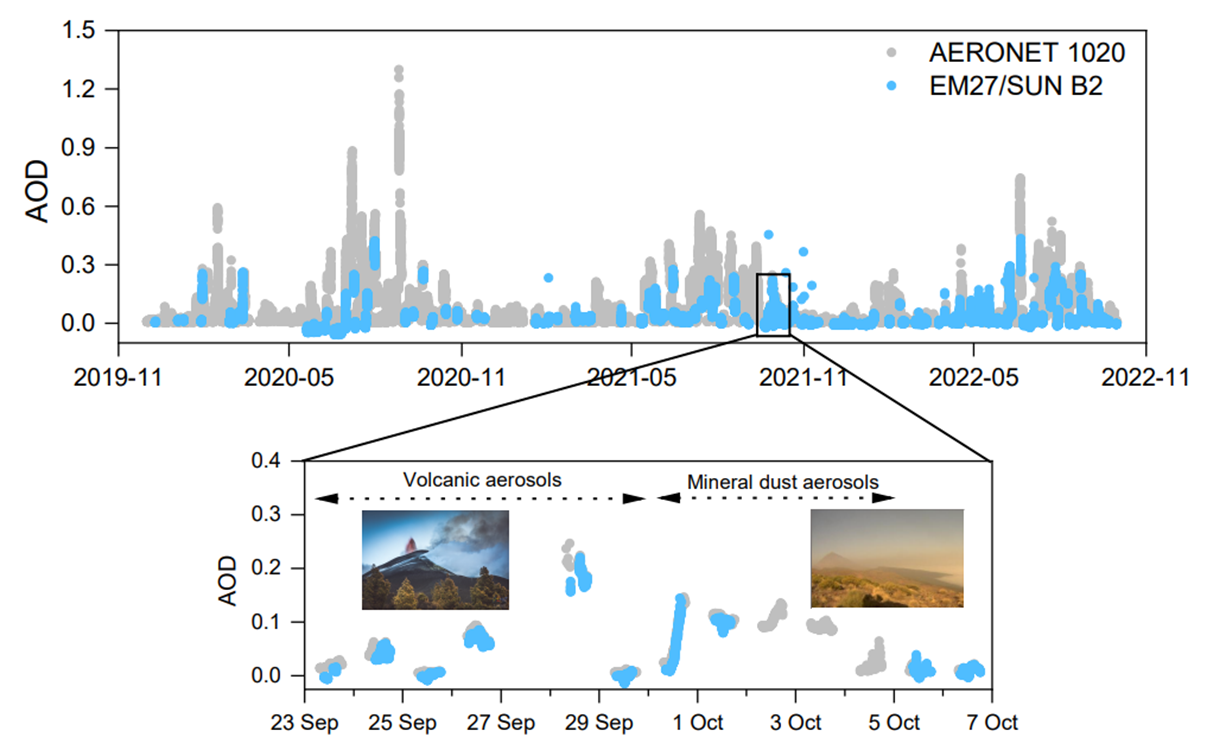 1636.00 nm 
2133.40 nm
2192.00 nm  
2314.20 nm
872.55   nm      
1020.90 nm
1238.25 nm
1558.25 nm
Linear degradation rate of ~0.6%month-1!
15
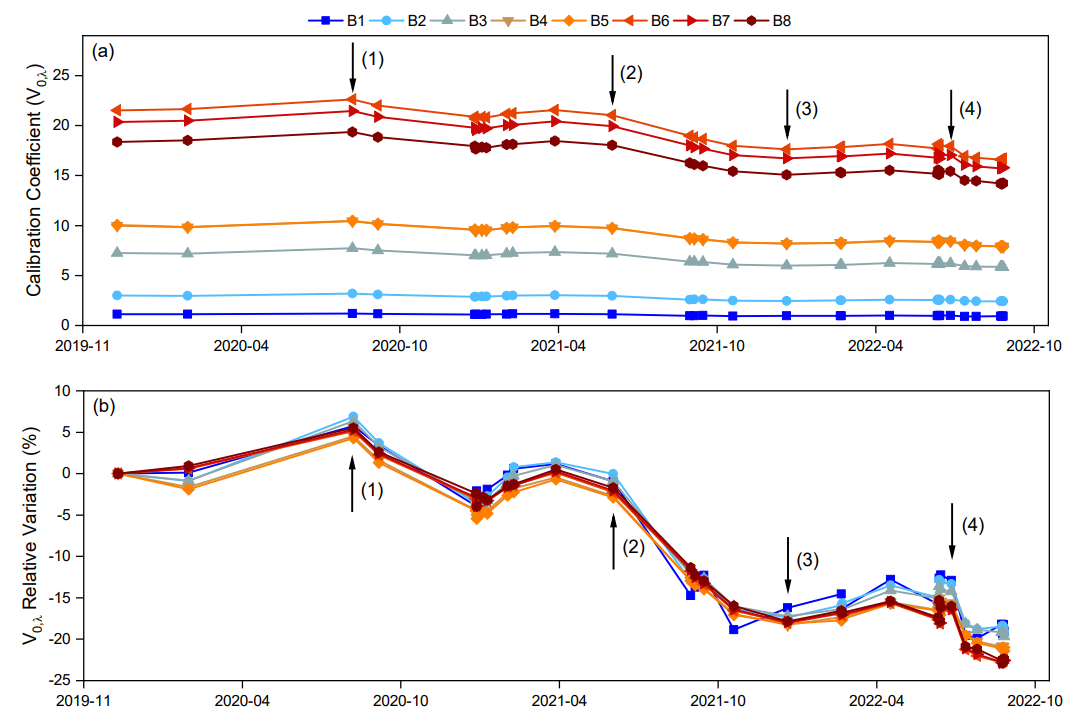 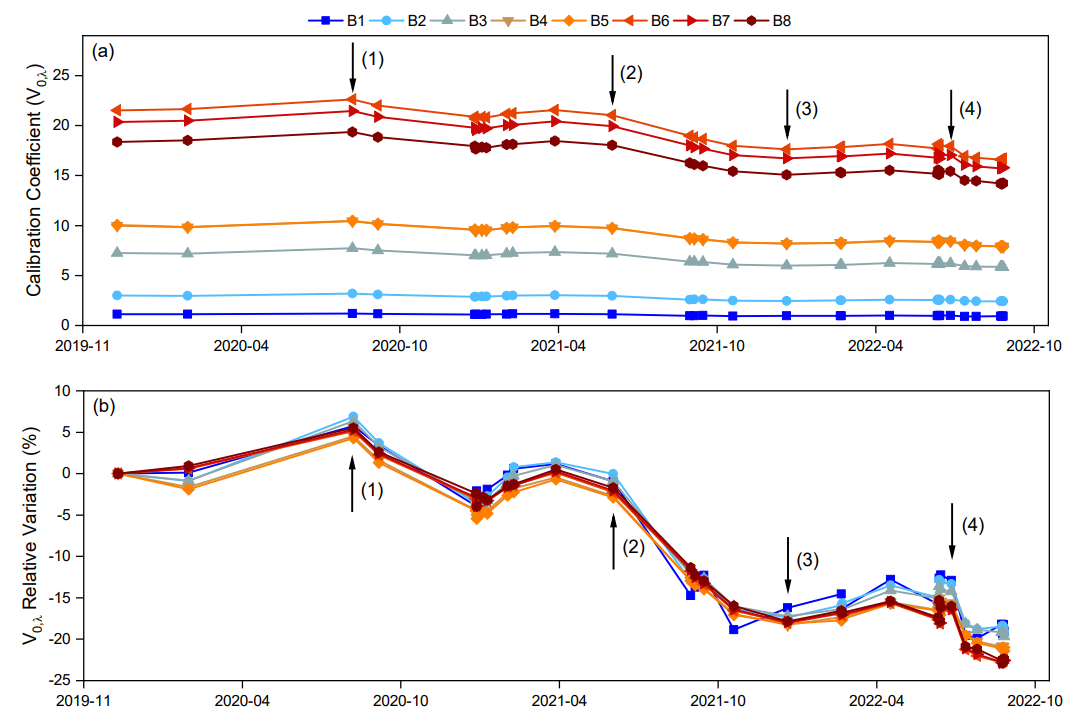 [Speaker Notes: Slide 15:
The aerosol information is a very useful proxy for atmospheric chemistry and can help us to identify more clearly emission sources in complex conditions. 

At IZO, we have developed an approach to retrieve spectral aerosol optical depth from the EM27 sola spectra. To do so, we select eight micro-Windows with high transmission to avoid gas absorptions between 0.8 to 2.3 microns.

Unlike gases, the aerosol retrievals required an absolute calibration of the EM27 spectra, for which we use continuous Langley-plot measurements. Here, the time series of teh calibration coefficient variation with respect to the first valid calibration days, showing a linear degration rate of about 0.6 % per month in the whole study period from 2019 to 2022.

As an example, this is our EM27 AOD for the band of 1020 nm. As you can see, from the comparison with coincident AERONET data used as reference, the agreeement is really robust [robast] with correlation higher tan 95%. In the zoom, for example, we observe as both techniques perfectly capture a volcanic event followed by a mineral dust event.]
EM27/SUN Gas and Aerosol Enhacements
Volcanic gas /aerosols ratios
A volcanic plume from La Palma volcano at IZO (11th October 2021)
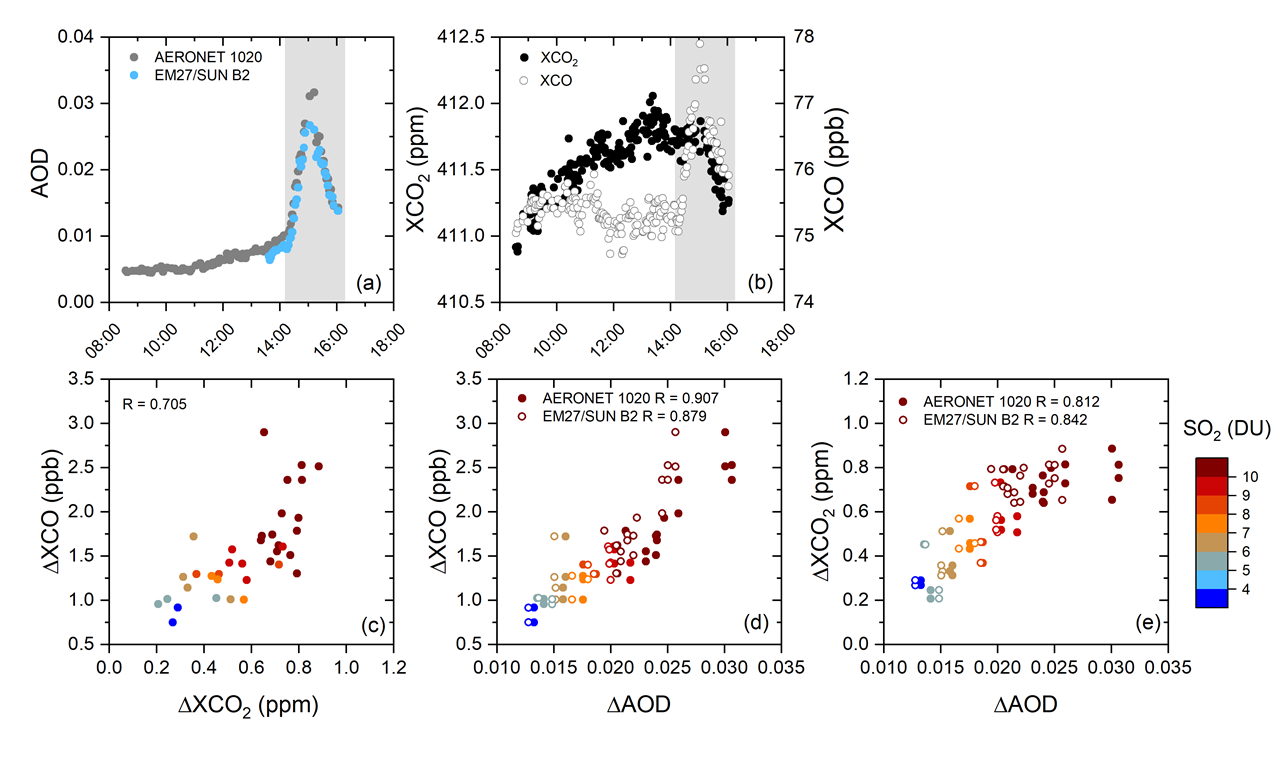 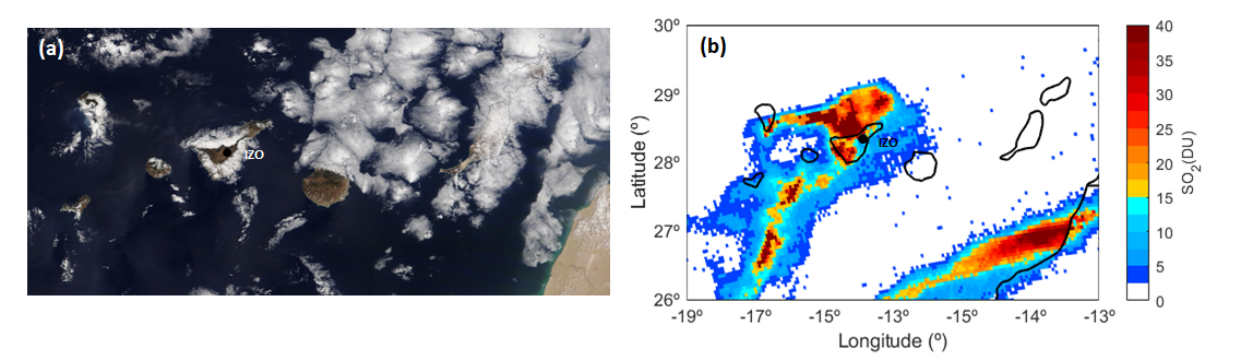 ∆XCO2 (up to 1 ppm) are comparable to the Kilauea eruption (Hawaii) in 2018, Mt. Etna’s plume (Italy) and the Popocatepetl’s plume. 

(Johnson et al., 2020; Butz e al., 2017; Stremme et al., 2023)
∆XCO2/∆AOD = 43.0±4.7 410 ppm/∆AOD
∆XCO/∆AOD = 118.2±11.0 ppb/∆AOD 
∆XCO/∆XCO2 = 1.86±0.32 ppb/ppm
16
Summary and Outlook
(1) Different tests are still pending, however the excellent agreement between DOAS, EM27/SUN, IFS 125HR points to reliable volcanic SO2, HCl, HF, CO, CO2 measurements!!

(2) Volcanic gas ratios (DCO2/SO2, HCl/SO2, HF/SO2) showed a relationship with a seismic proxy for volcanic activity and allow for determining the order of magnitude of the total gas emissions:
Total HCl emissions: 0.055+/-0.040 Mt
Total HF emissions: 0.021+/0.014 Mt
Total CO2 emissions: 29+/-11 Mt

(3) Low-resolution COCCON instruments are suitable for detecting the aerosol NIR  broadband signal and for retrieving precise gas concentrations (multi-parameter capability)
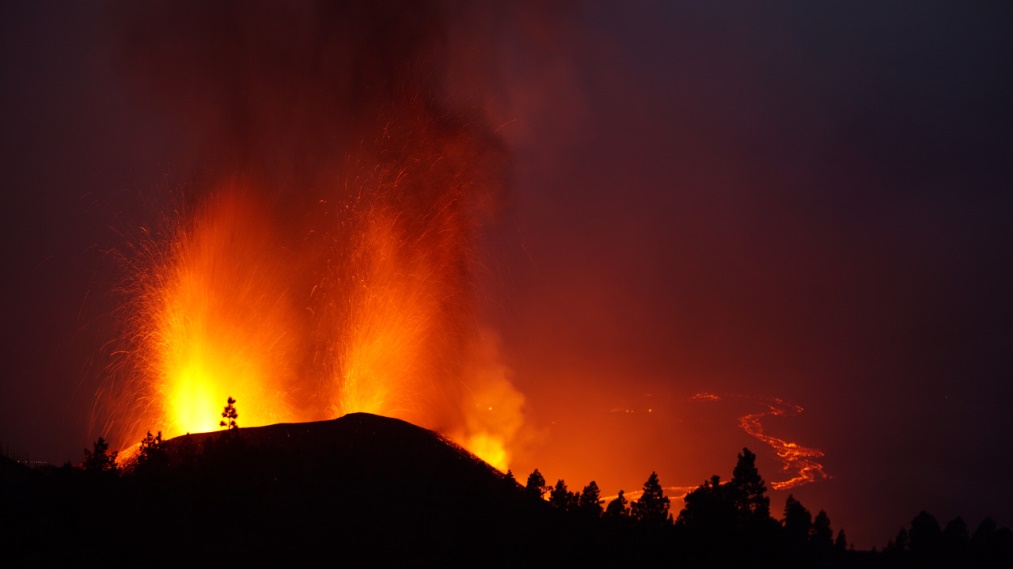 Many thanks!!!!
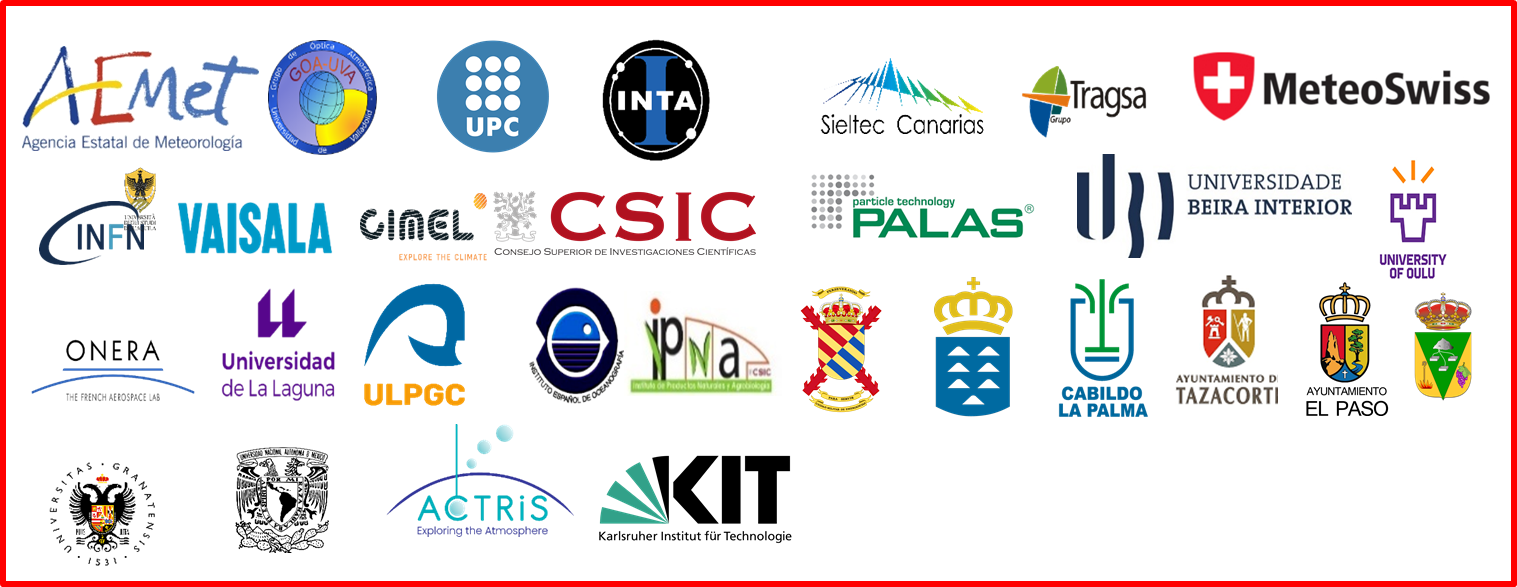 18
La Palma Volcanic Eruption
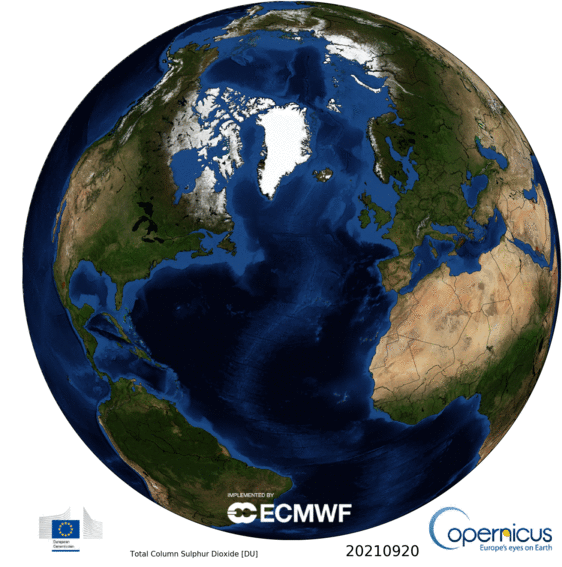 Transport to Europe, America and Africa in the middle troposphere
(aerosol and gas injection between 2-6 km)
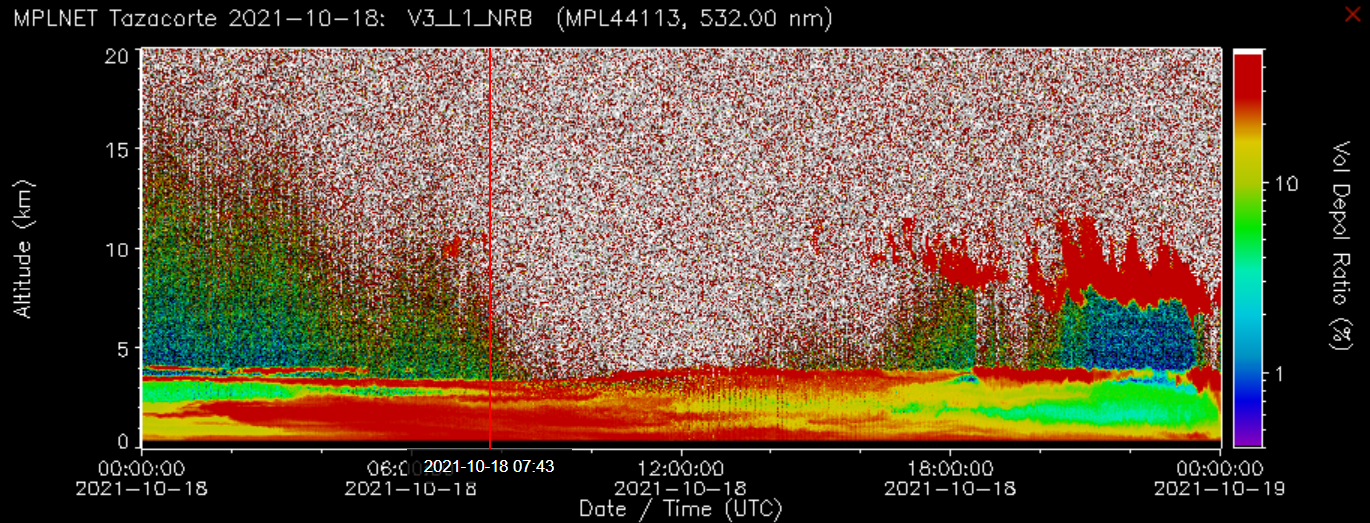 AEMet Deployment at La Palma
Weather     monitoring and forecasting
Aerosol profiling (Transport)
Air Quality
Research 
(aerosols & gases)
IZO WMO-GAW
Installation of FUE station (La Palma, Canary Islands)
San Antonio (1677) volcano
visitors center, Fuencaliente
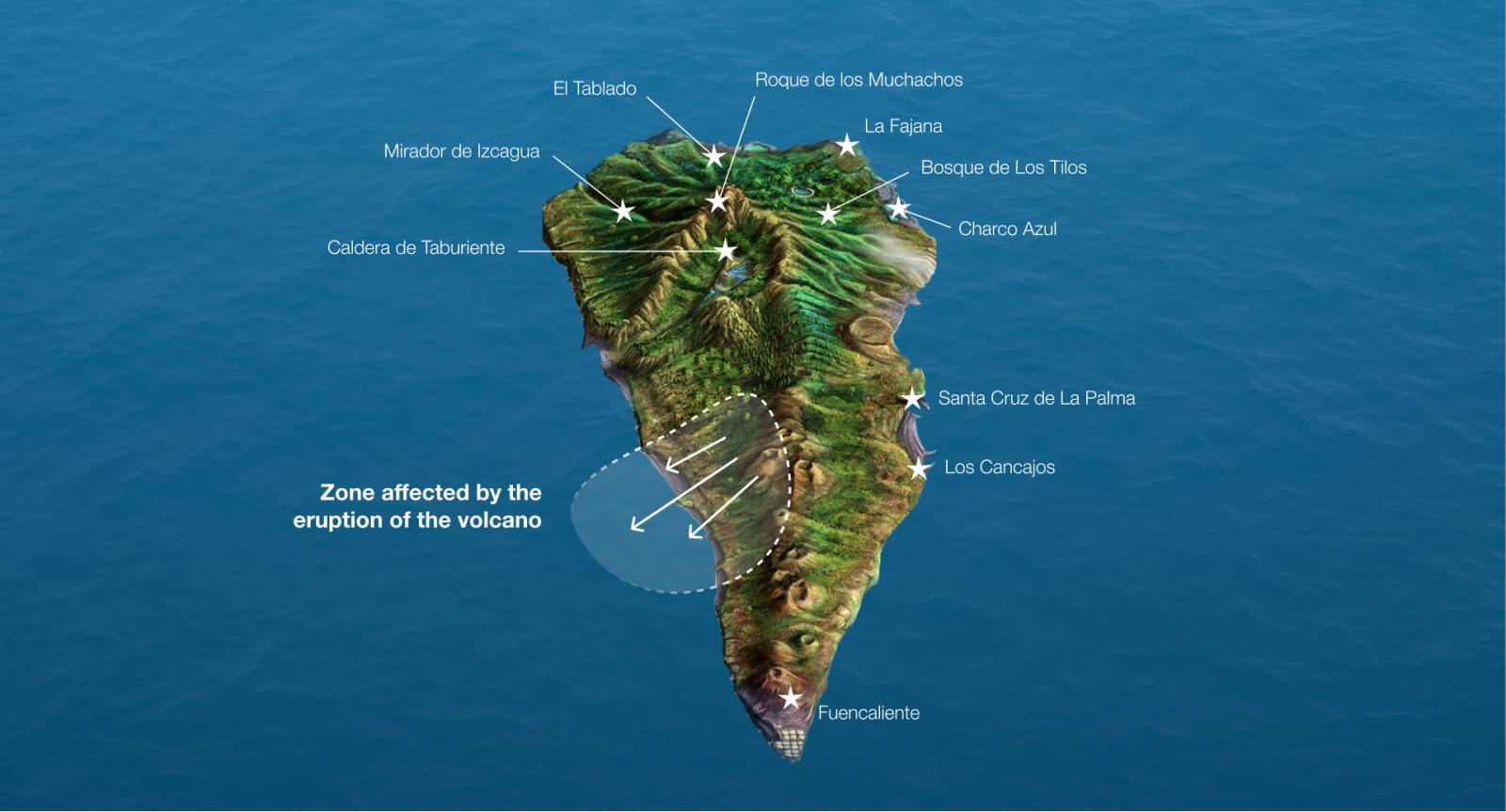 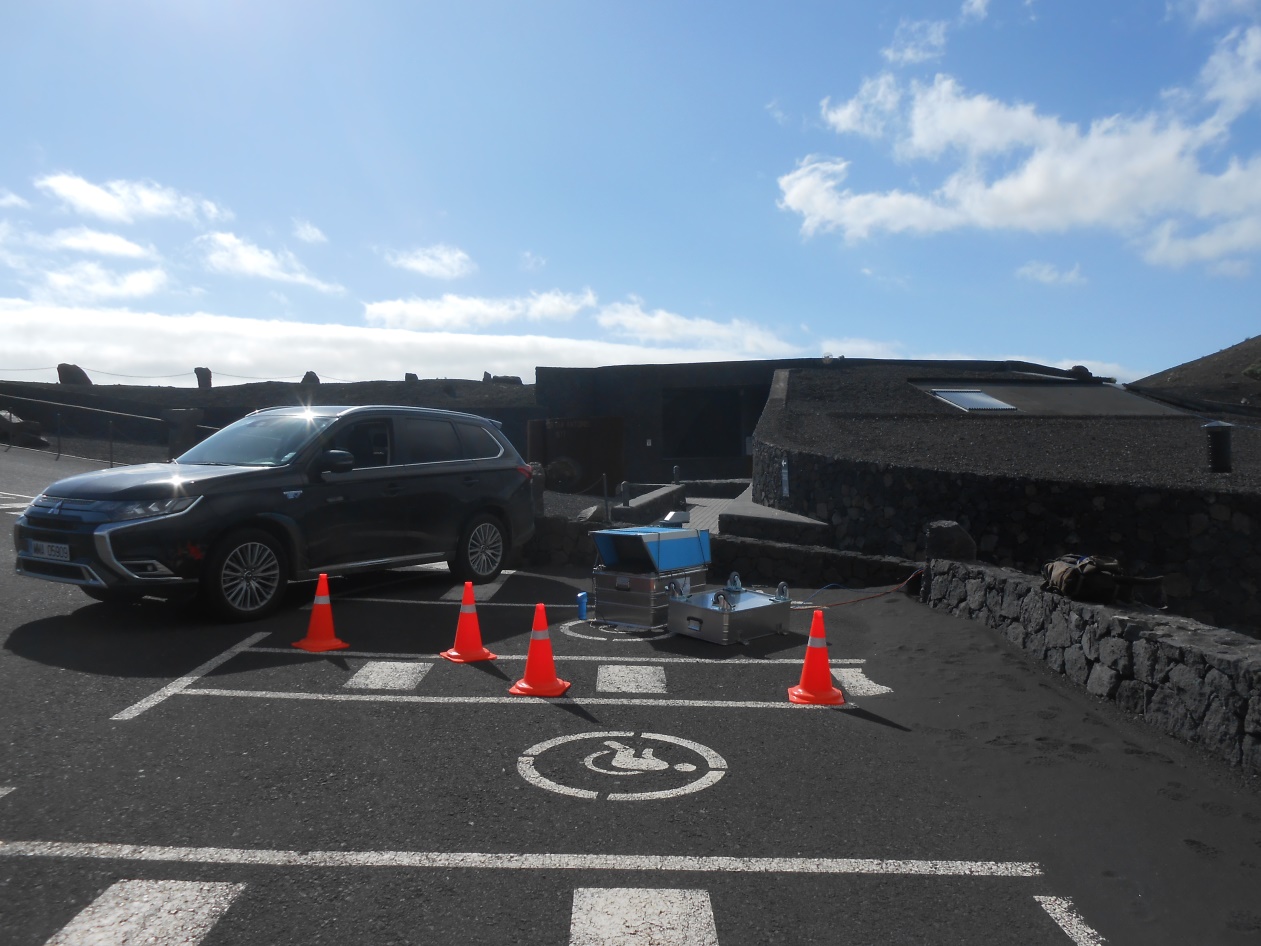 Tajogaite 
Volcano
~14 km
Cumbre Vieja
FUE
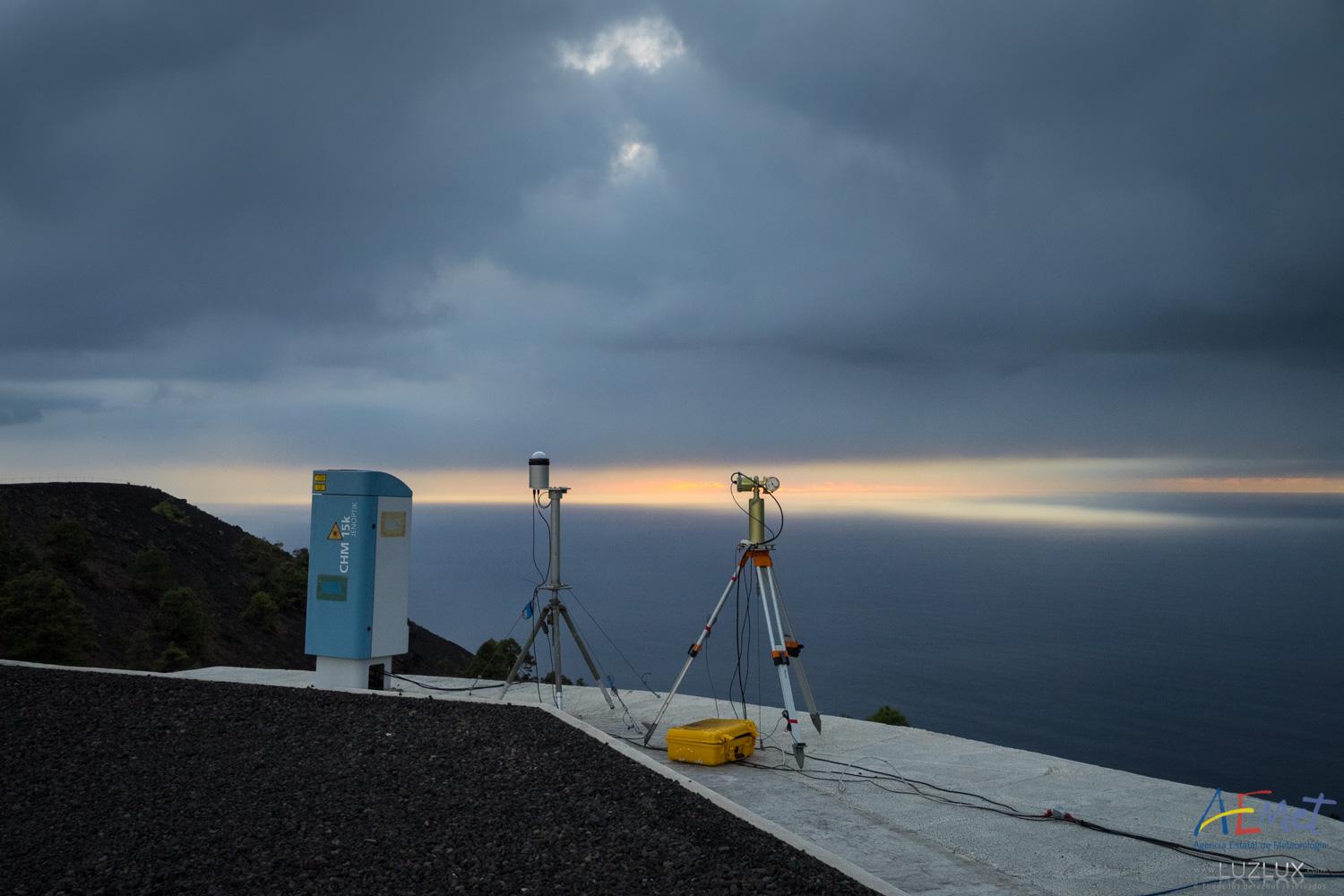 DOAS instrument (Avantes ULS 2048) 
EM27-SUN (Bruker)
Ceilometer (CHM), Photometer (CIMEL)
All-sky camera
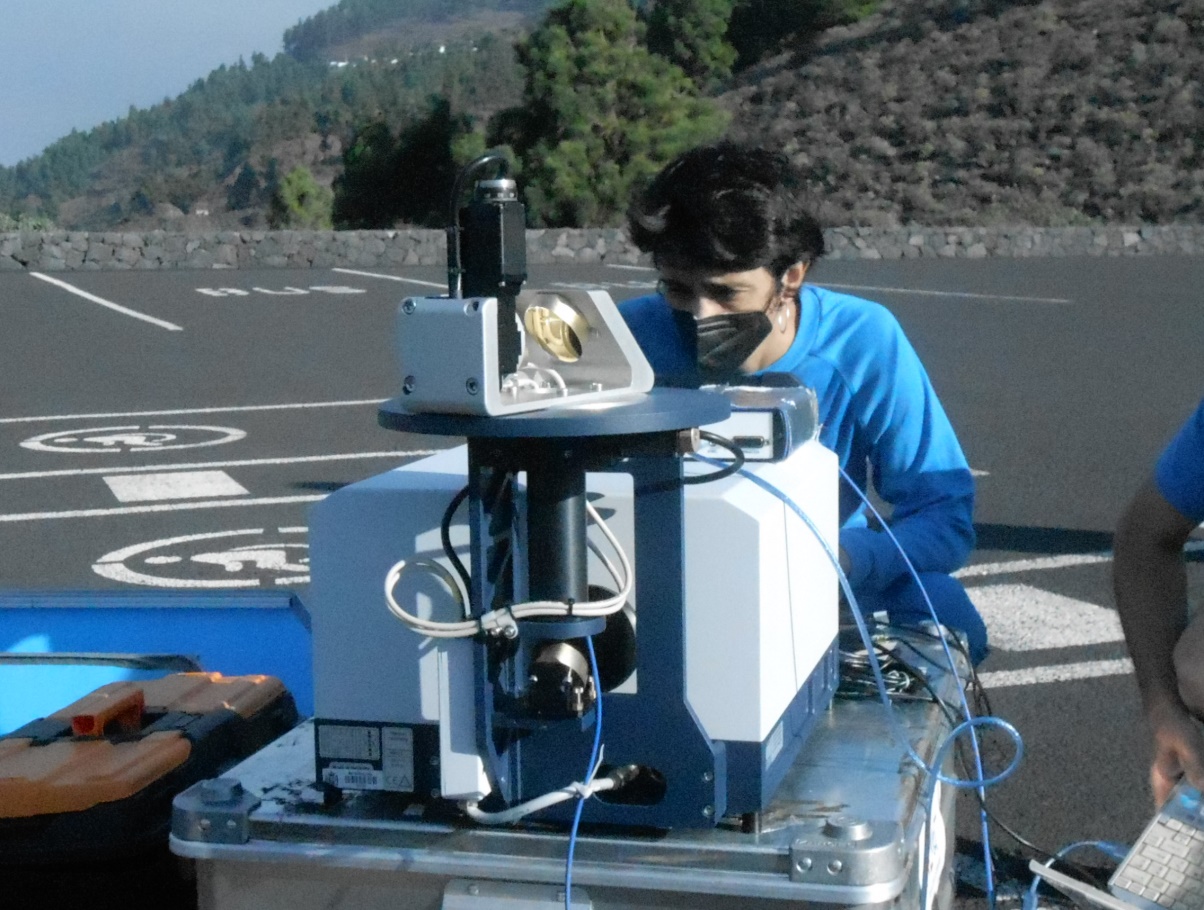 DOAS &
Optical  
Fibber
21
Measurements during La Palma eruption: SO2, HCl, HF, CO2, CO
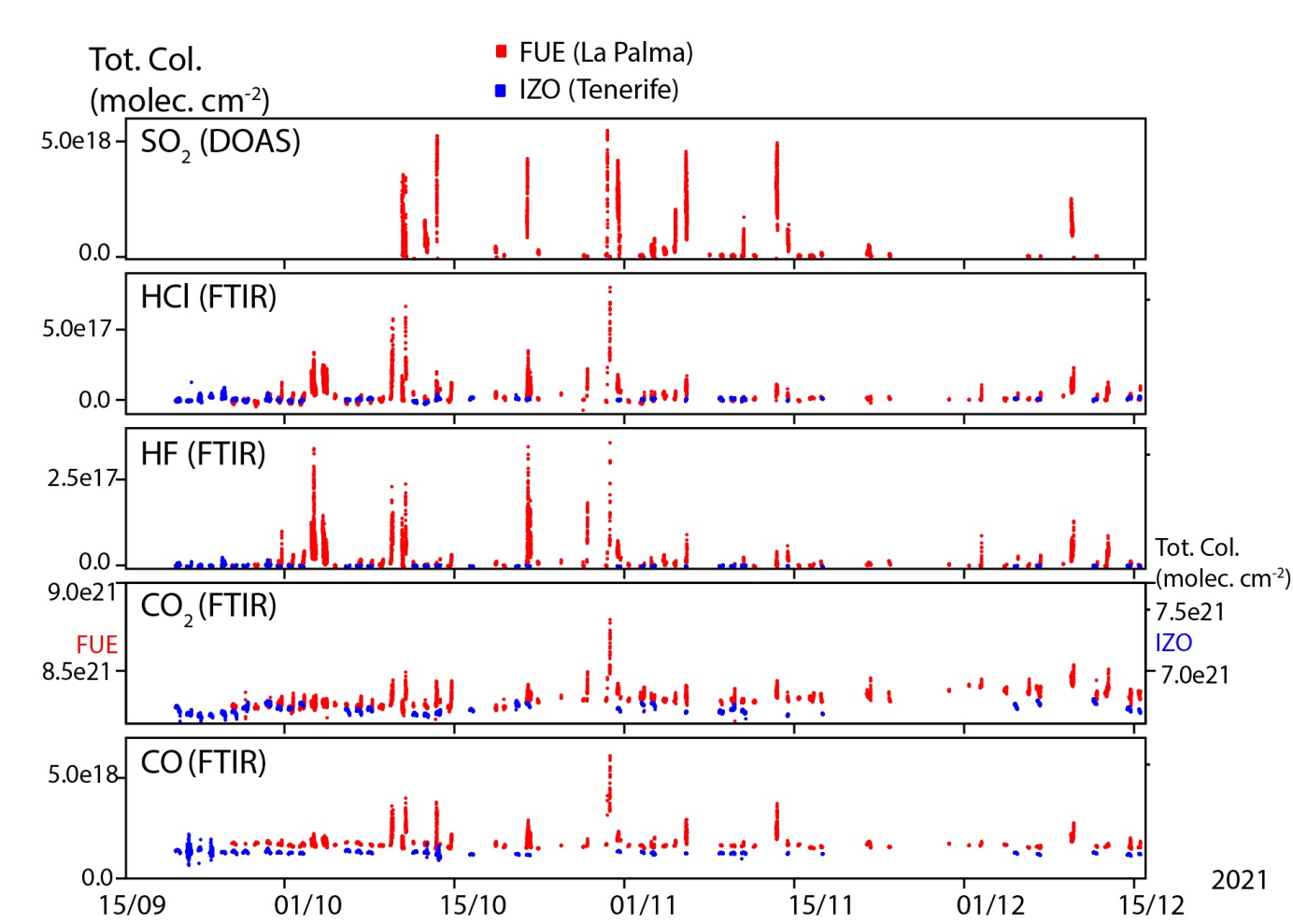 22
CO2 VULC and CO VULC Time series
23
Measurements during the La Palma eruption : SO2, HCl, HF, CO2, CO
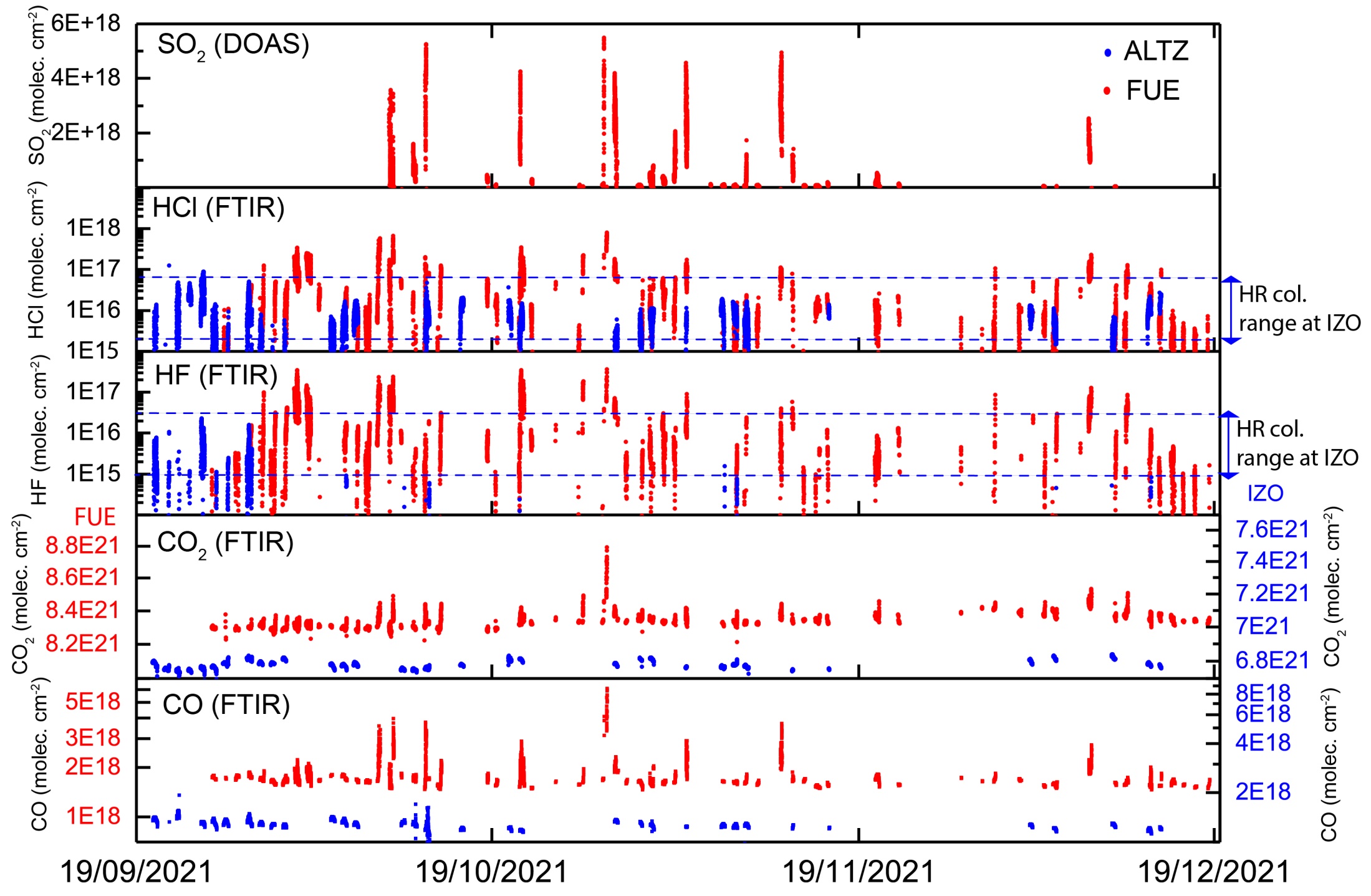 24
Volcanic columns at FUE and IZO: SO2, HCl, HF, CO2, CO
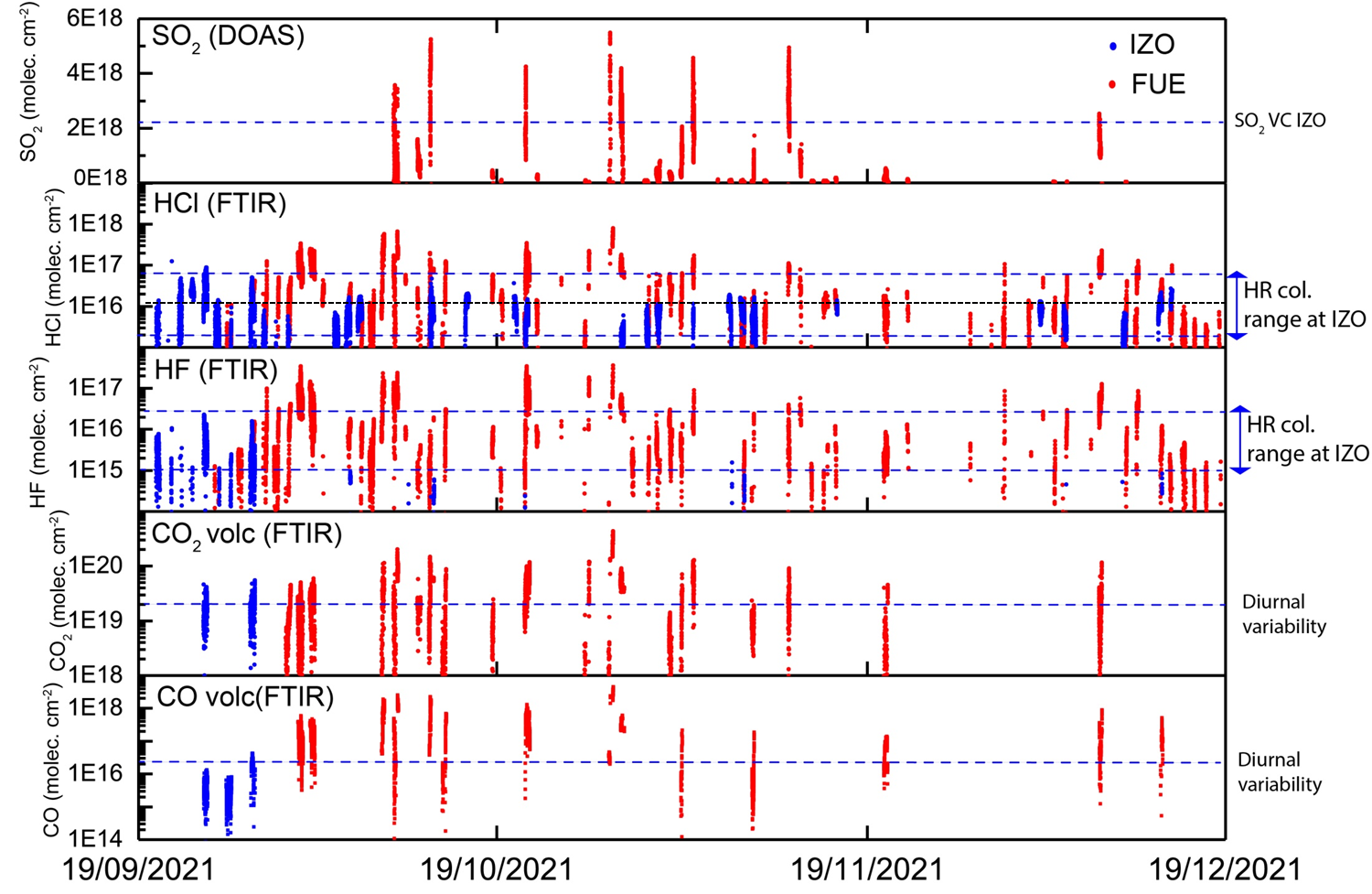 25
Validation HF & HCl at Popocatépetl: EM27/SUN vs IFS 125HR
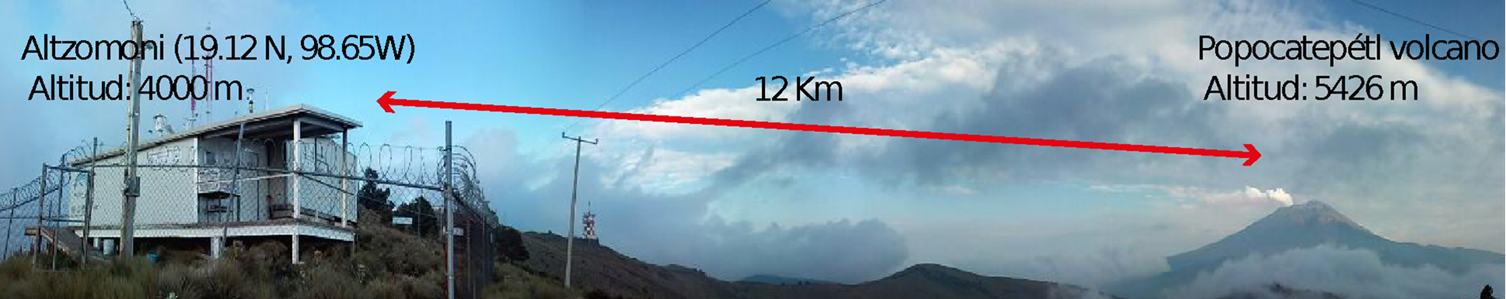 HF EM27/SUN (7765.0 - 8005.0) cm-1 and (3995-4043) cm-1
HF IFS 125HR : (3999.0 – 4003.5) & (4036.5-4041.0) cm-1 
(Taquet et al., 2019)
HCl EM27/SUN  (5697.0 - 5769.0) cm-1
HCl IFS 125HR : 12 independent windows in (2727.0 – 2796.5 ) cm-1 
(Taquet et al., 2019)
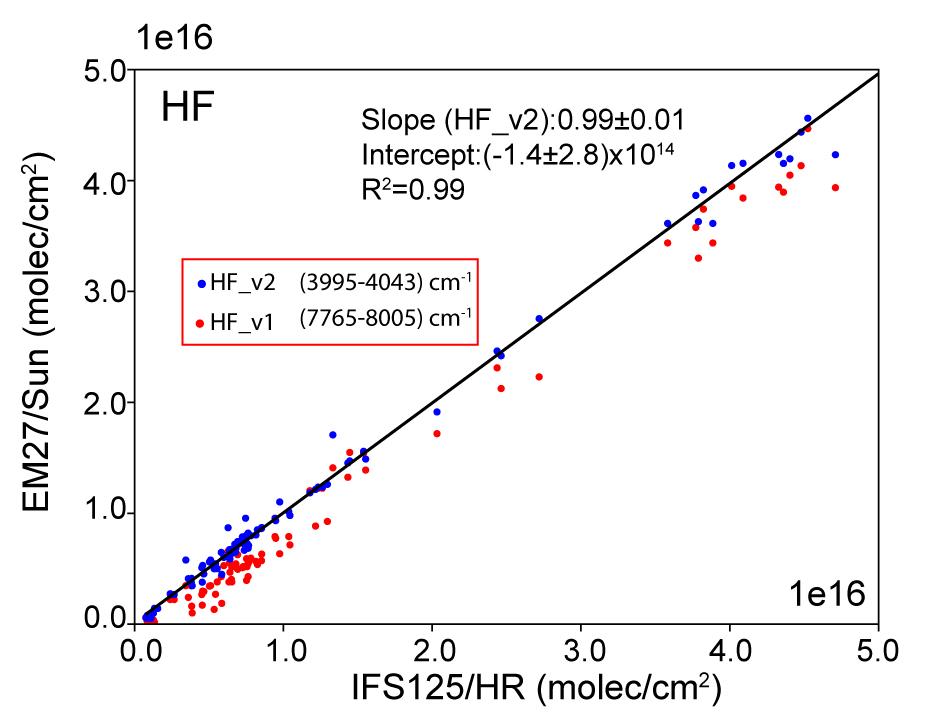 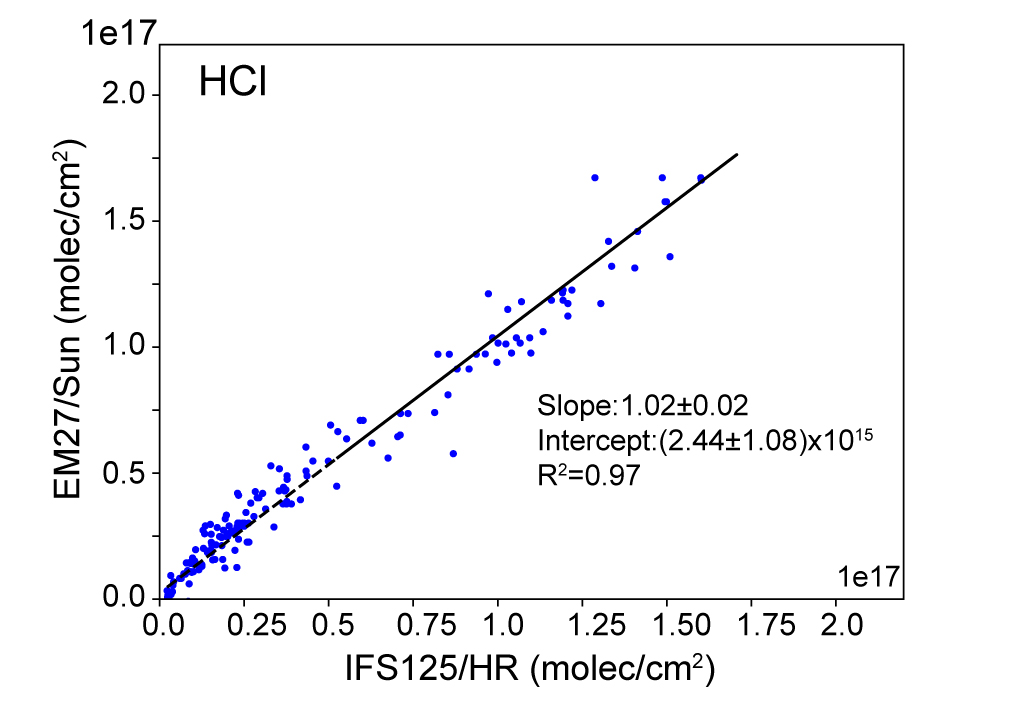 26
Determination of Volcanic CO columns
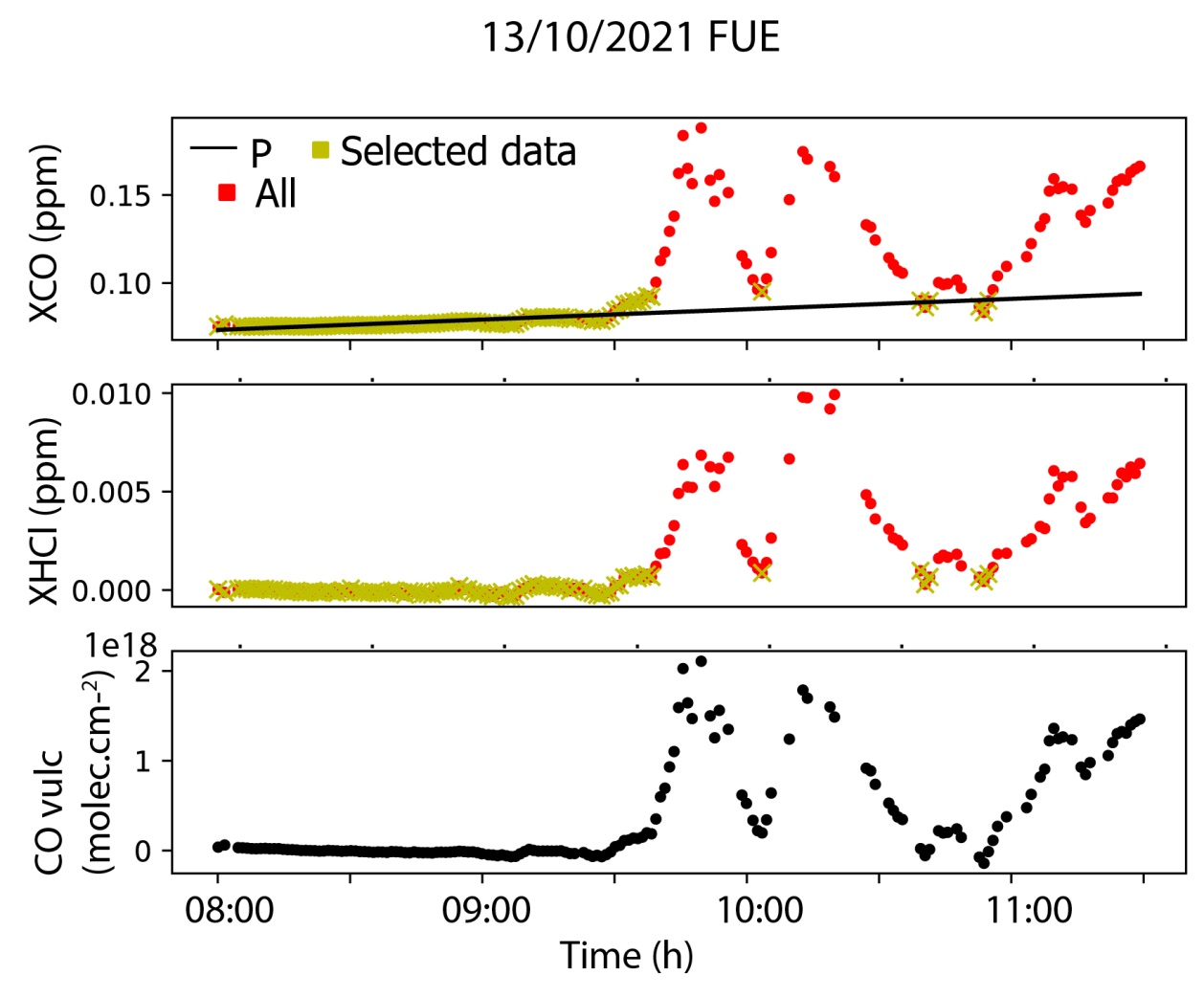 ΔXCO=XCOFUE–P

Volcanic CO VCD:

COVOLC=ΔXCO. O2/0.20942
27
Variability of the Volcanic Gas Ratios
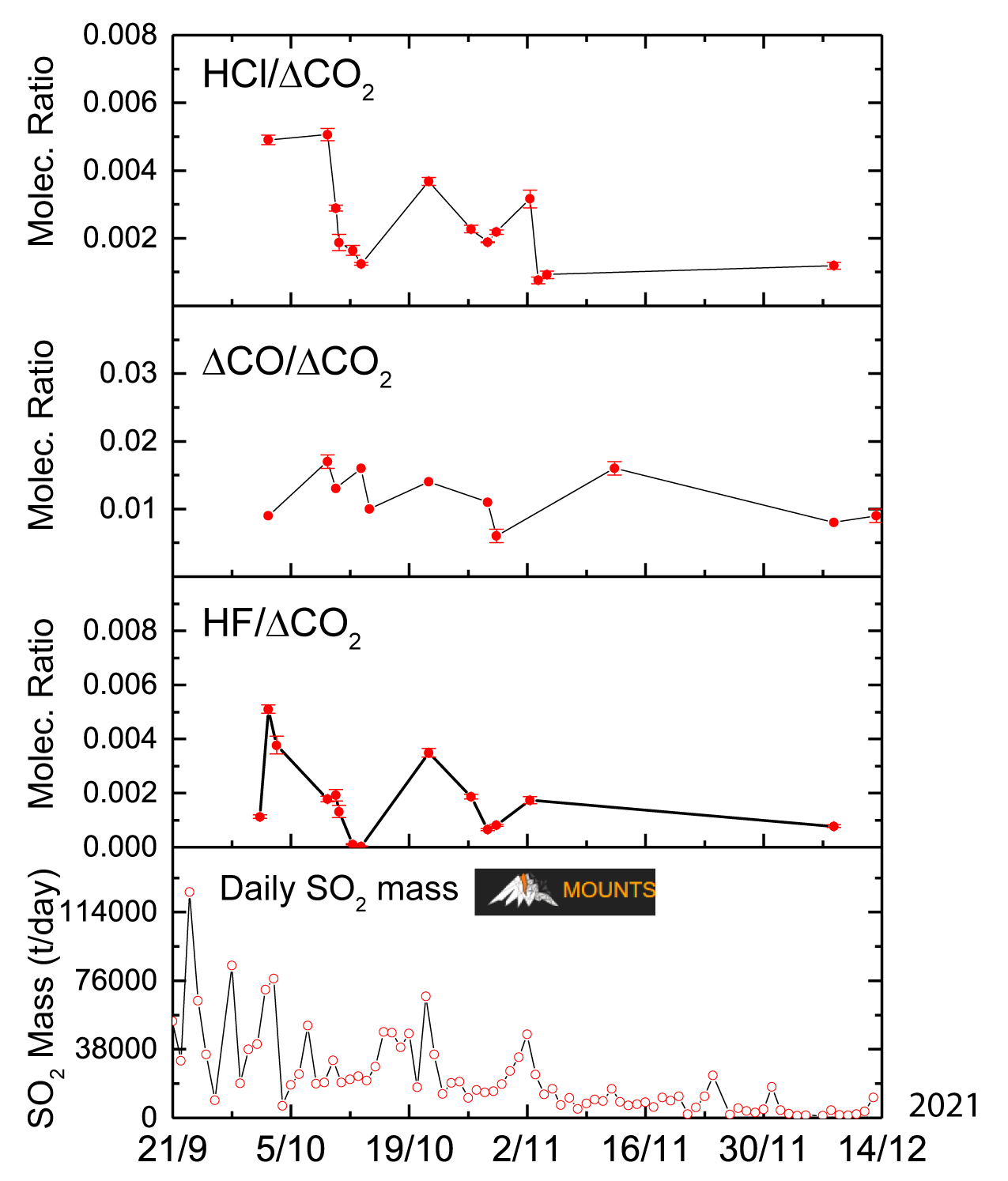 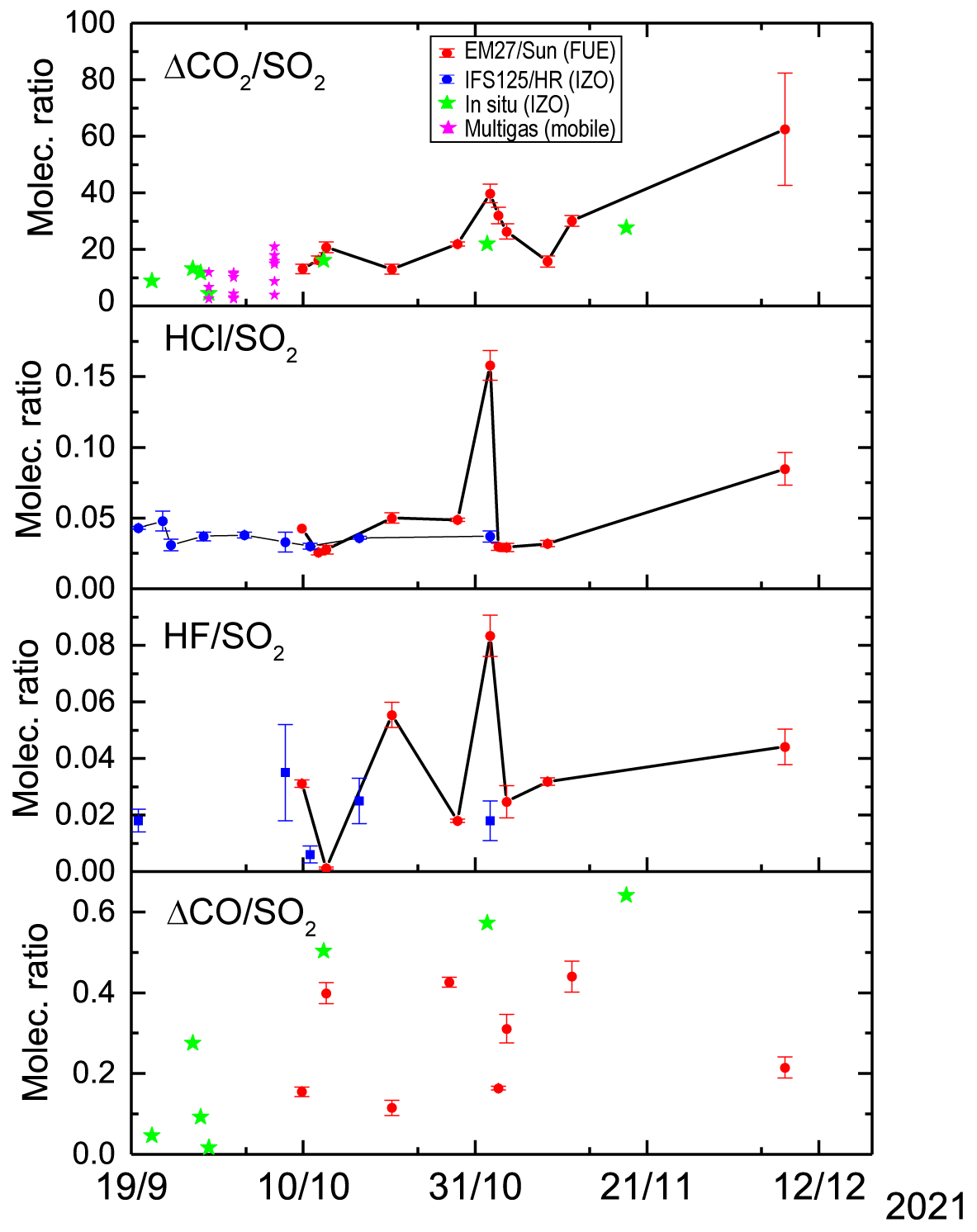 28
References of CO2, SO2, HCl and HF emissions
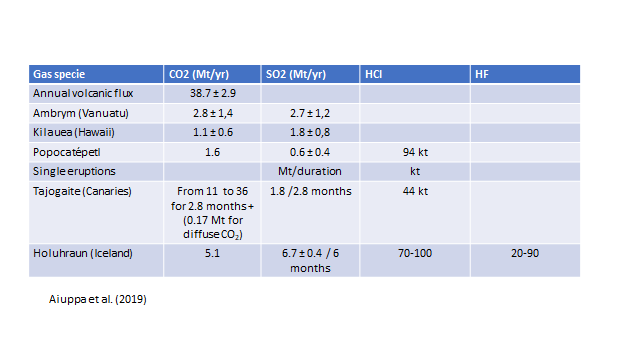 29
WMO-GAW in-situ measurements at IZO: SO2, CO2, CO
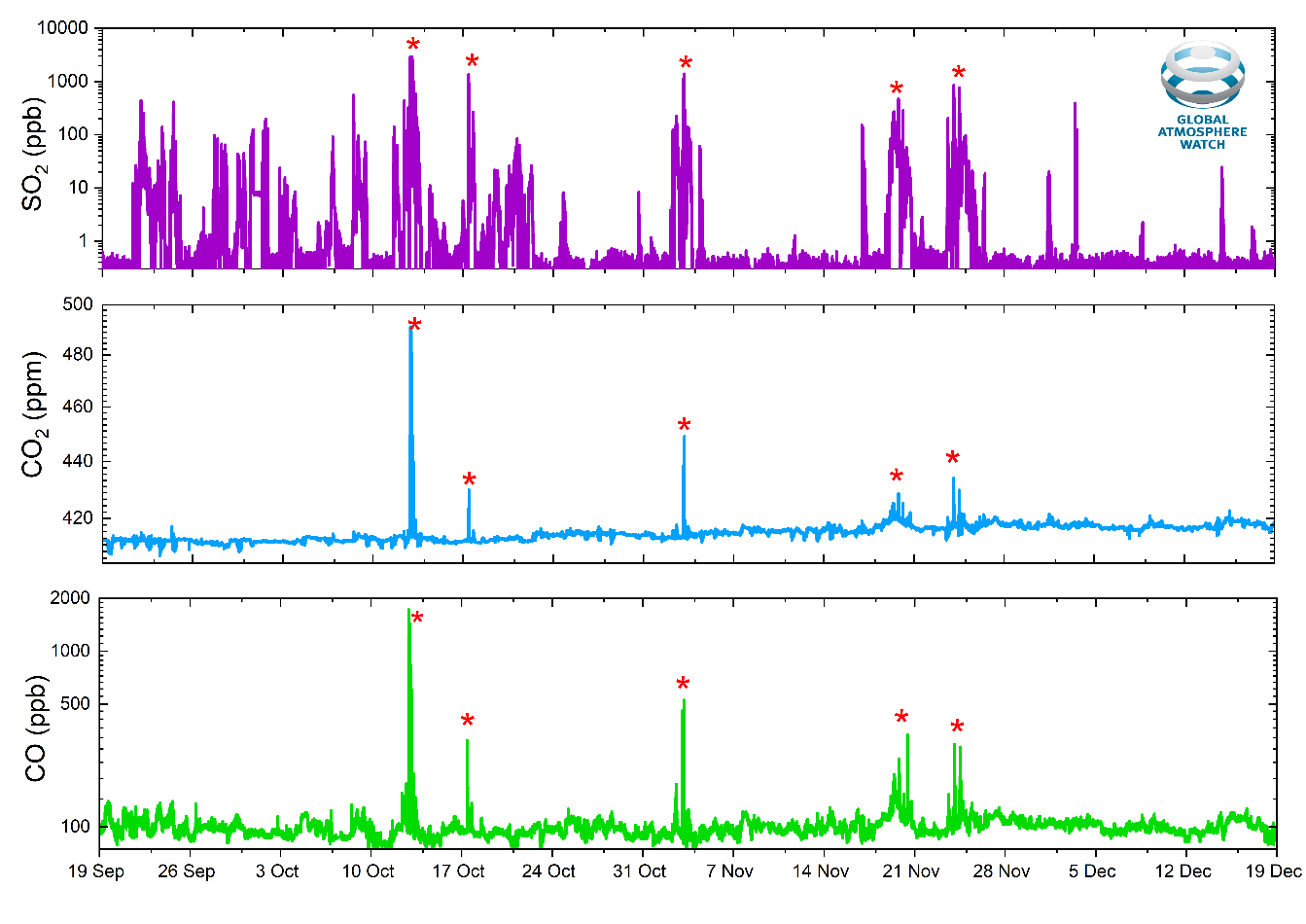 IFS 125HR SO2 Retrieval Strategies
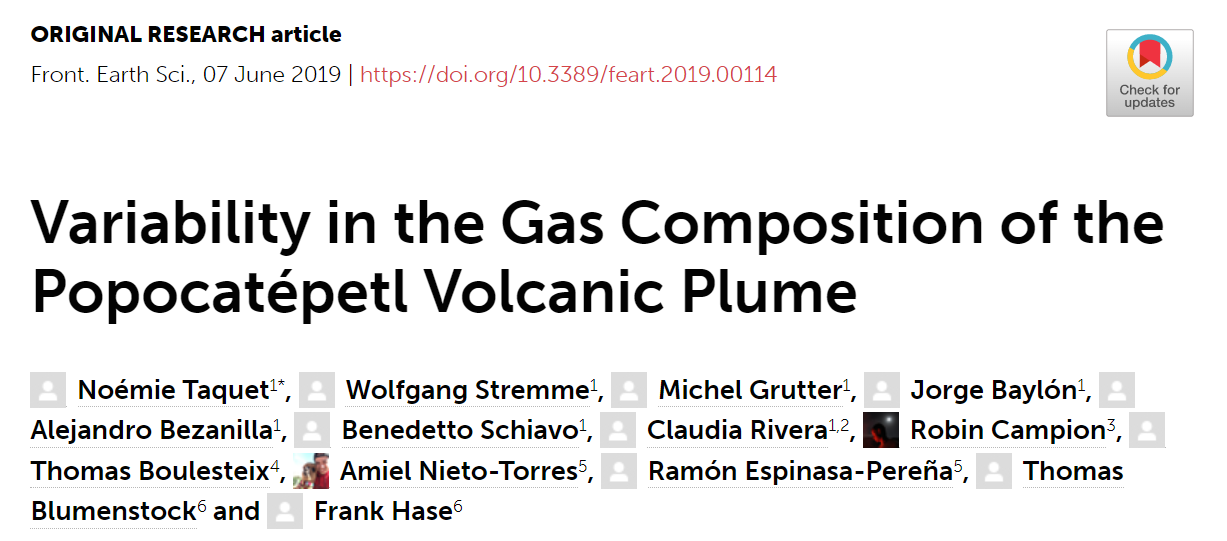 - Based on Taquet et al. (2019), but they have been optimized and applied consistently to all FTIR sites
For 1100 cm-1 region the positive constrain using a profile retrieval on a logarithmic scale is CRITICAL, because it avoids SO2 negative concentrations and provides more stable retrievals.
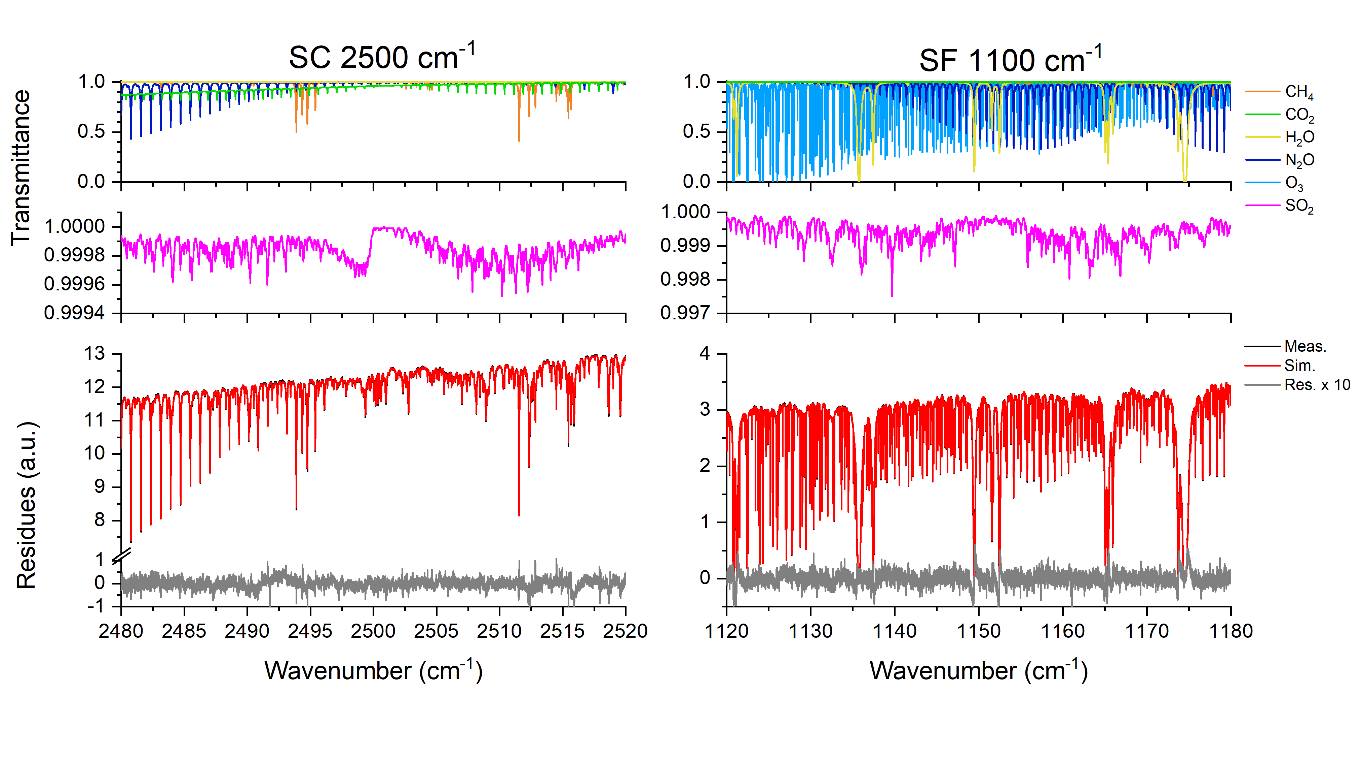 Total DOFS ≈ 1 (SO2 vertical information is not retrievable!).
- WACCM v6 for all a priori profiles, except for SO2 (on-site information!).
- HITRAN2020 for all gases
Intercomparison IFS 125HR & Brewer/Pandora at IZO: SO2
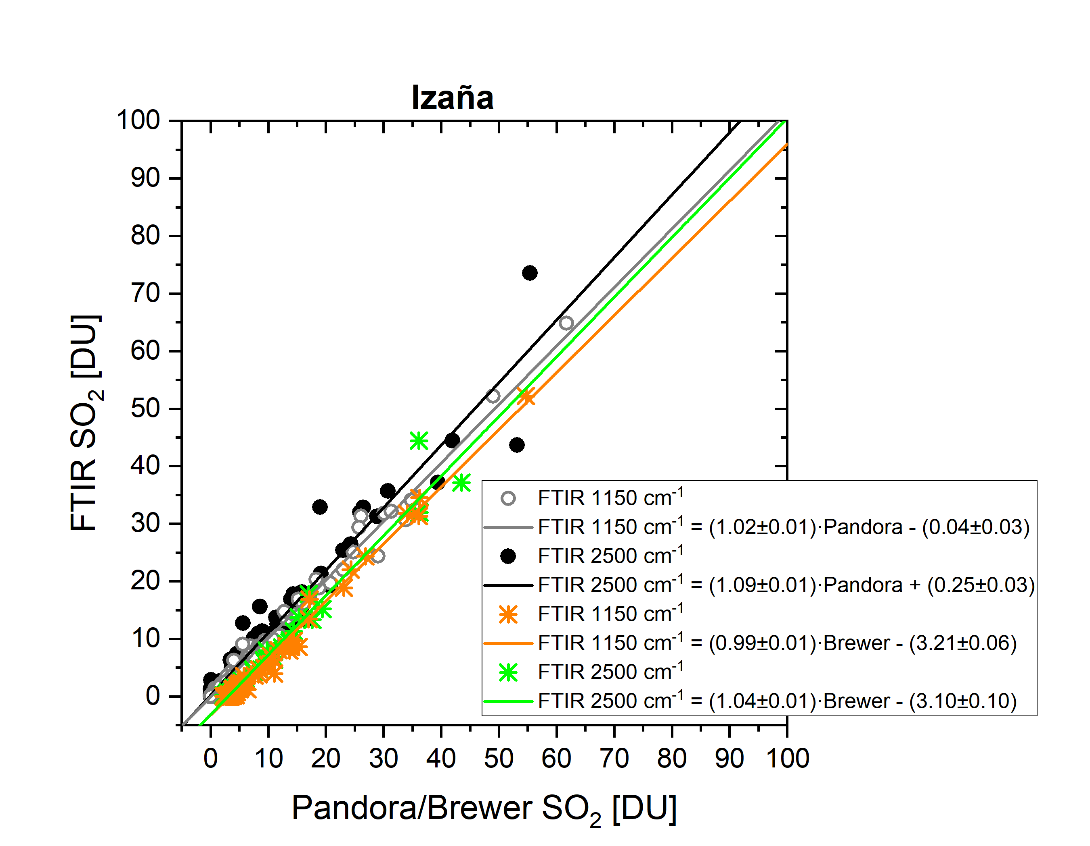 Pandora/Brewer (Sep2021 - Feb2022)

Temporal Window: ± 10 min

Difference = FTIR - Pandora/Brewer
Excellent correlation for all SO2 range

HITRAN 2020 provides the best agreement between techniques (1150 cm-1)

Brewer shows a positive bias of 3 DU (SO2 cross section?)
IFS 125HR HF & HCl Retrieval Strategies
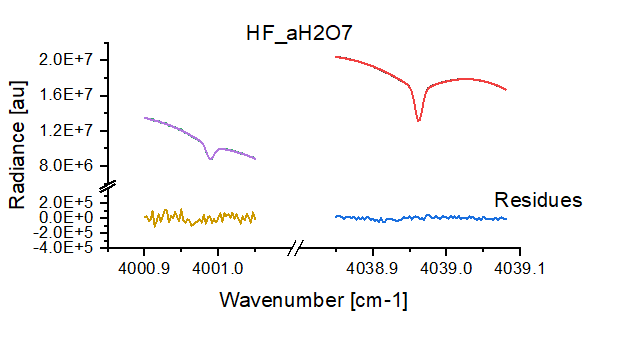 HF_optimized
Based on PROFFIT recipes, but they have been optimized.

HF: 2 windows in SA filter (4000.90-4001.05; 4038.85-4039.08) cm-1;  interfering gases H2O, O3, CH4 and HF; HITRAN2020 for all gases.
HCl: 4 windows in SC filter (2727.73-2727.83; 2775.60-2775.90; 2821.40-2821.75; 2925.75-2926.10) cm-1;  interfering gases H2O, HDO, O3, N2O, CH4, HCl, and OCS; HITRAN2020 for all gases.
IFS 125HR HF & HCl Retrieval Strategies
Averaging Kernels, a priori and retrieved VMR profiles
HF_optimized
HCl_optimized
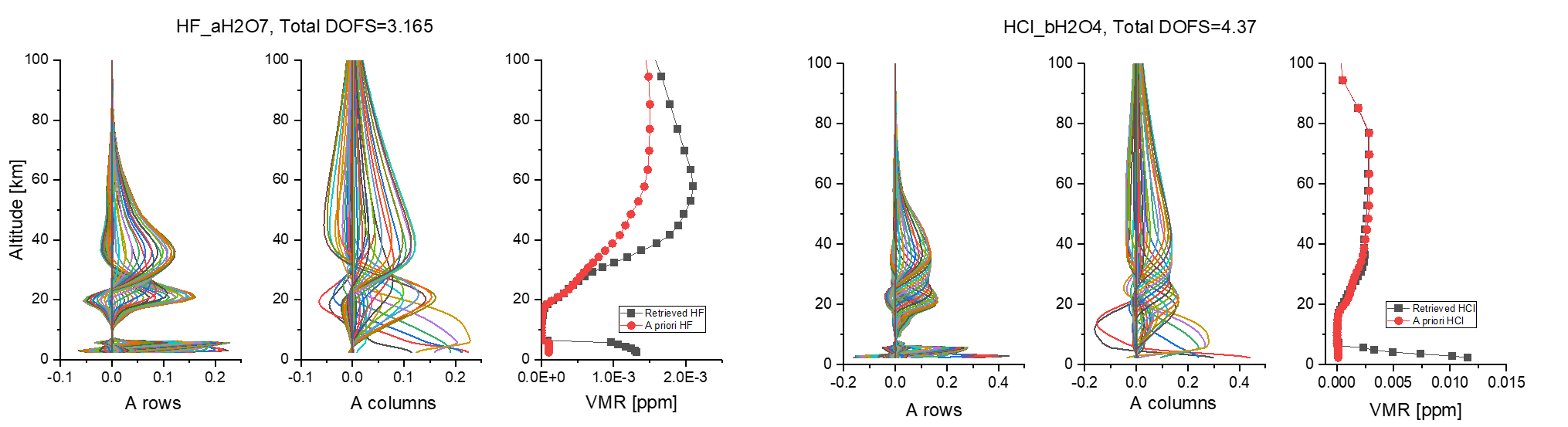 Performance
Summary of IFS 125HR Retrieval Strategies
Aerosol Retrievals from EM27/SUN
See poster COCCON-Spain: Towards an Integrated Greenhouse Gas Observation System in Spain
Aerosol products can be used as proxy for atmospheric chemistry (CO/SO2: 2 ranges = 2 different sources  Volcanic CO or GHG/biomass burning (due to lava flows))
Validation with co-located AERONET AOD for 870, 1020, 1640 nm
Spectral Aerosol Optical Depth (AOD)
8 Micro-Windows (very high solar transmission) and continous Langley-plot Calibration at IZO
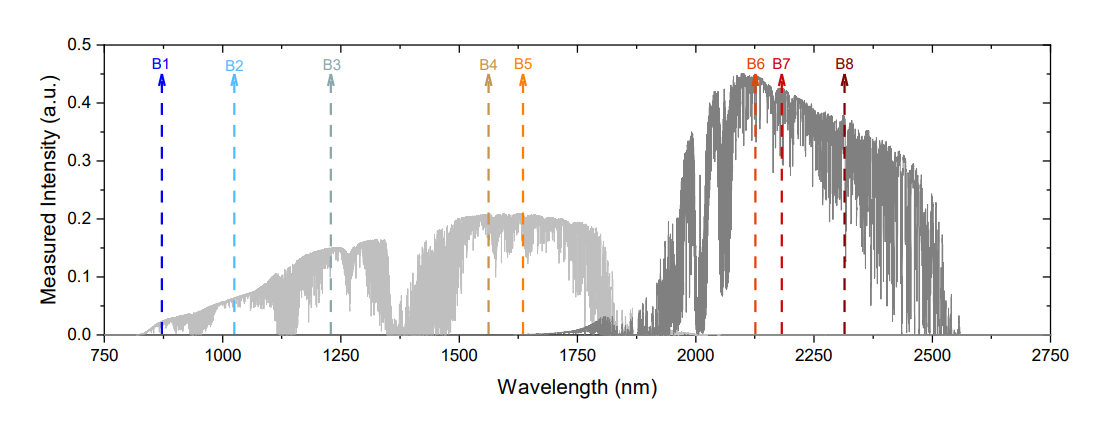 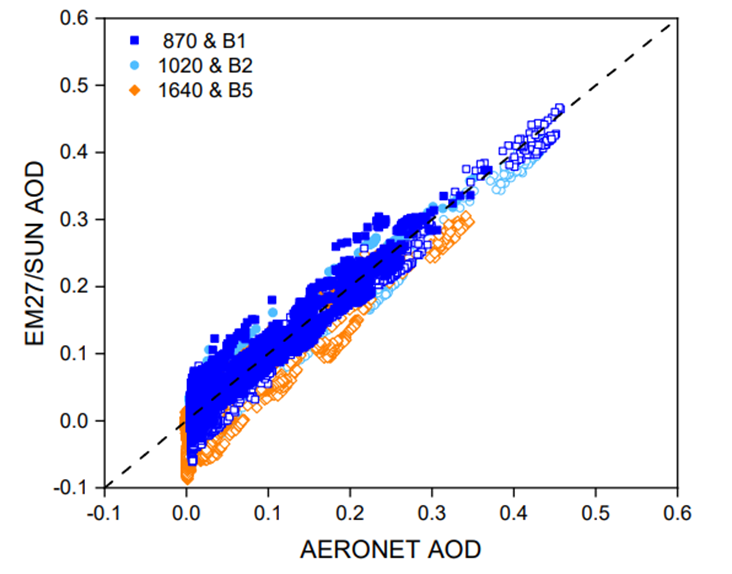 1636.00 nm 
2133.40 nm
2192.00 nm  
2314.20 nm
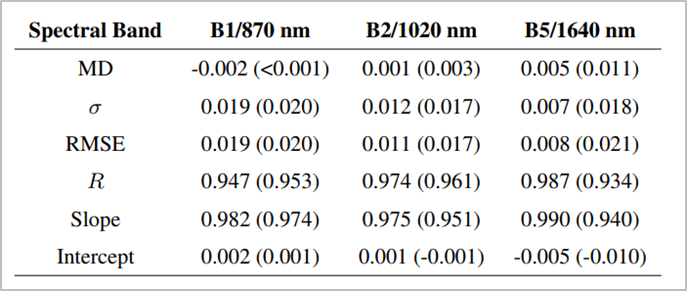 872.55   nm      
1020.90 nm
1238.25 nm
1558.25 nm
Linear degradation rate of ~0.6%month-1!
Excellent correlation for all the AOD range 
EM27/SUN AOD shows a positive bias between 1-2.5%
36
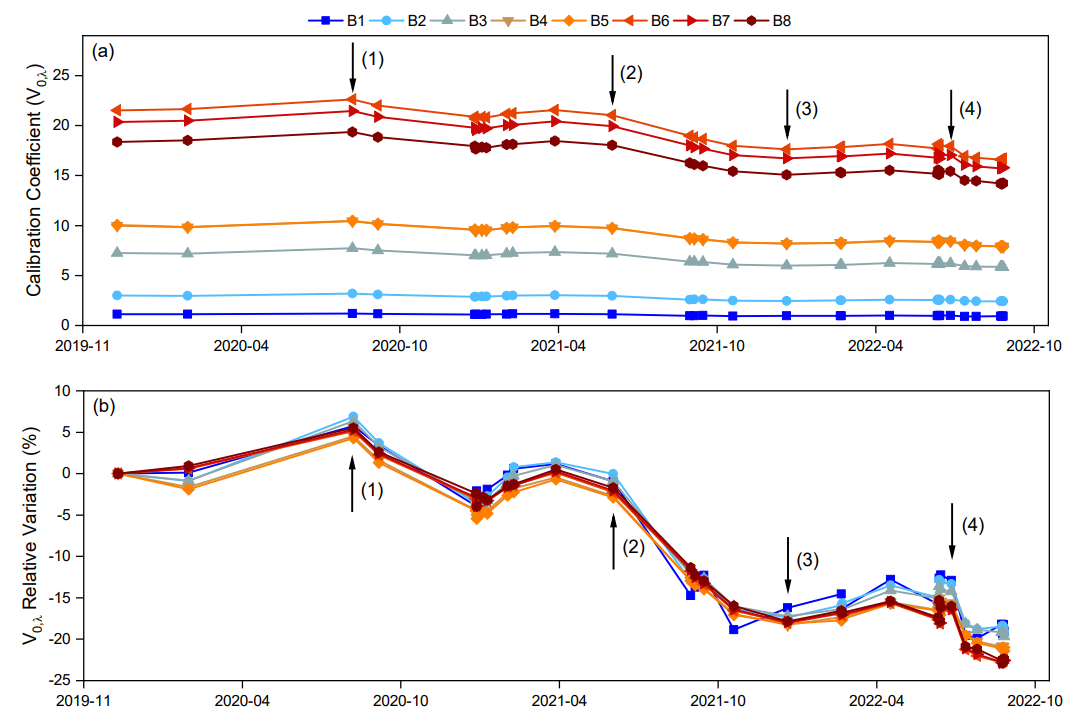 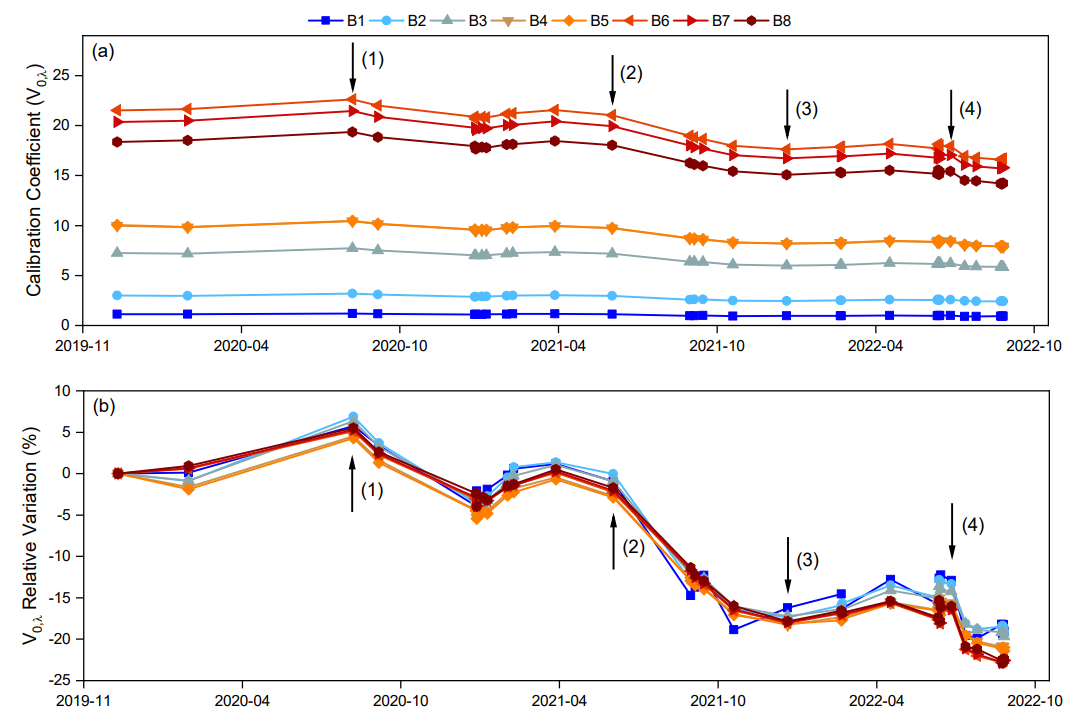 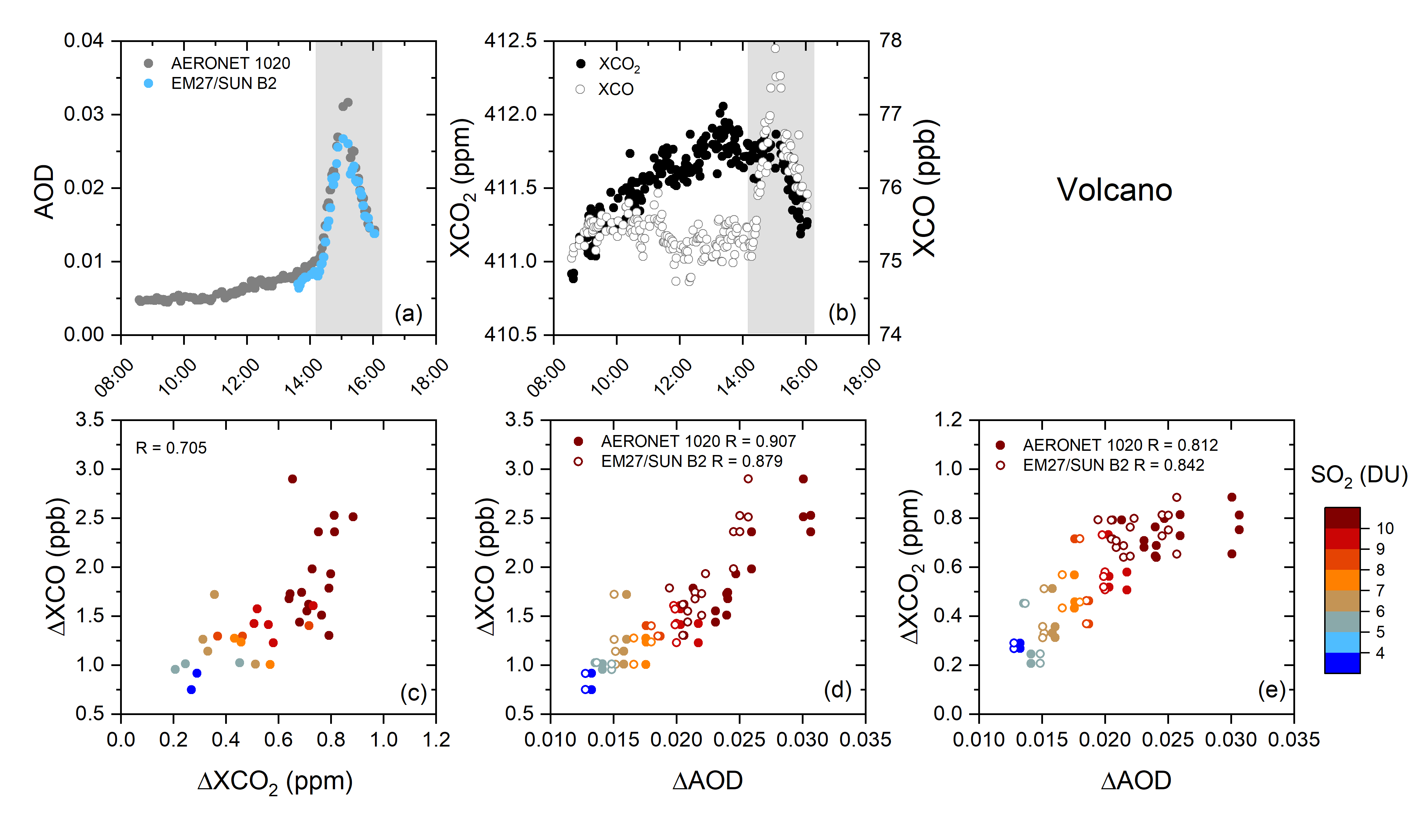